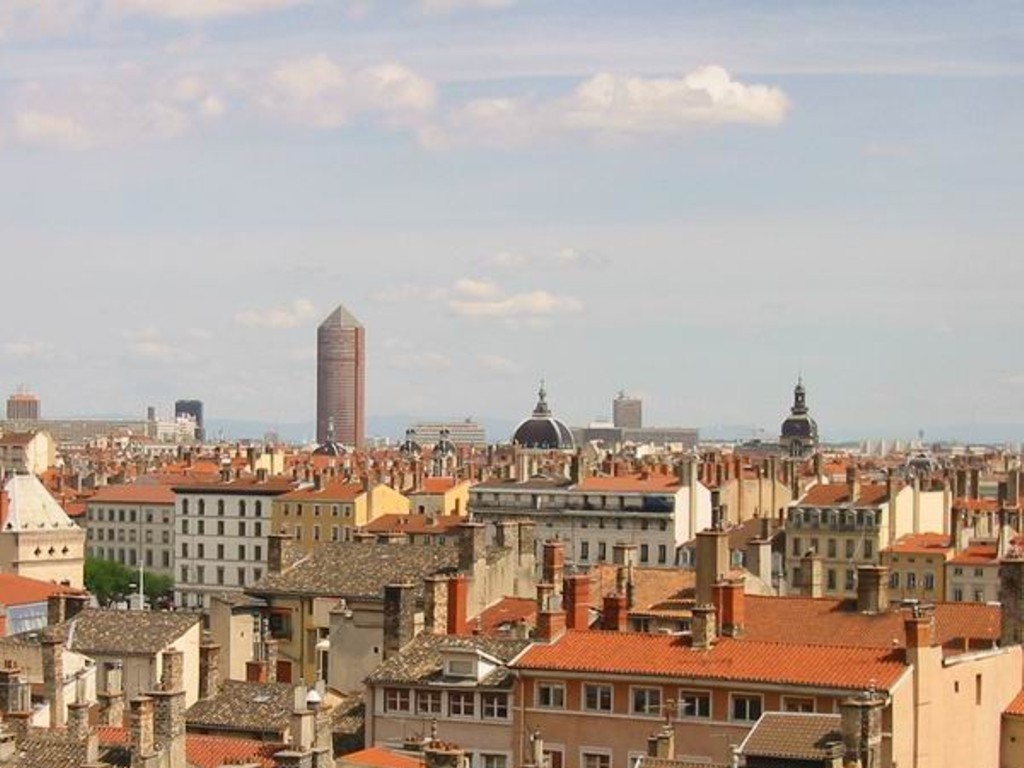 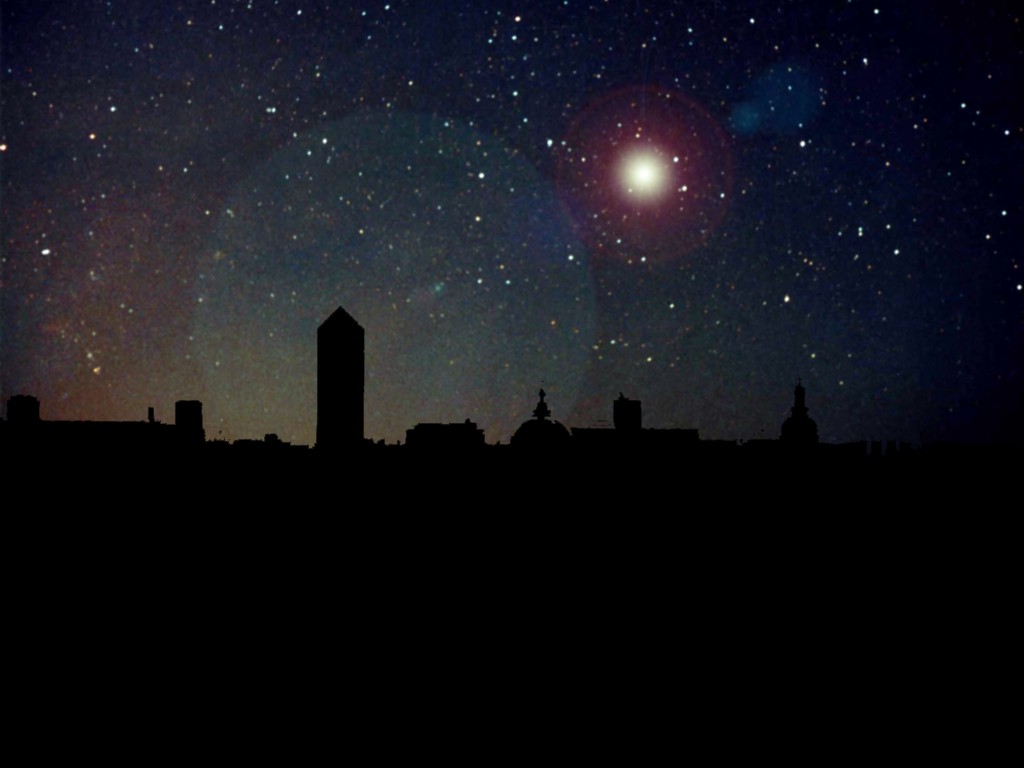 Supernova Neutrinos
Physics Opportunities with
Supernova Neutrinos
Georg Raffelt, Max-Planck-Institut für Physik, München
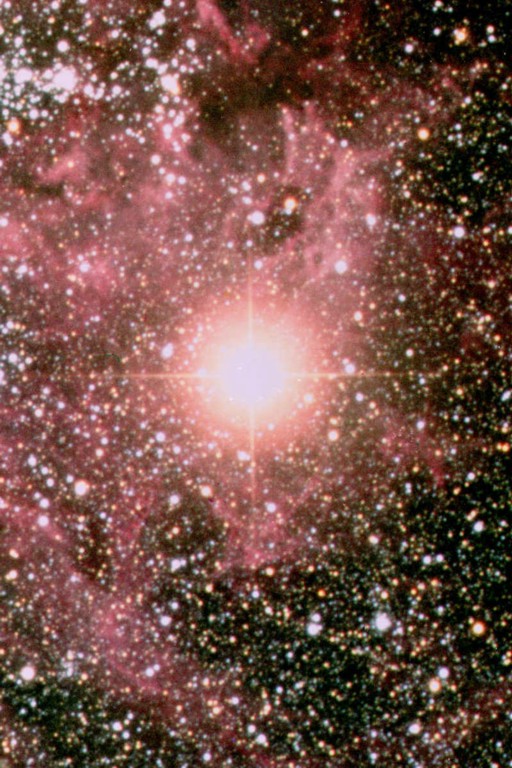 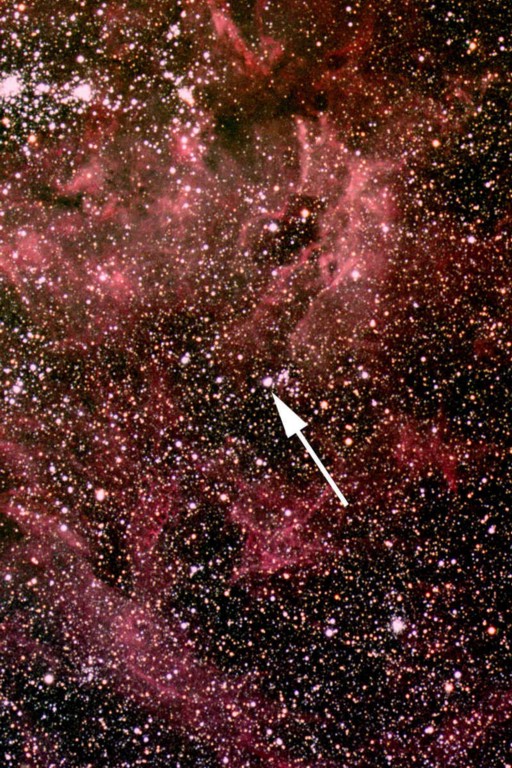 Sanduleak -69 202
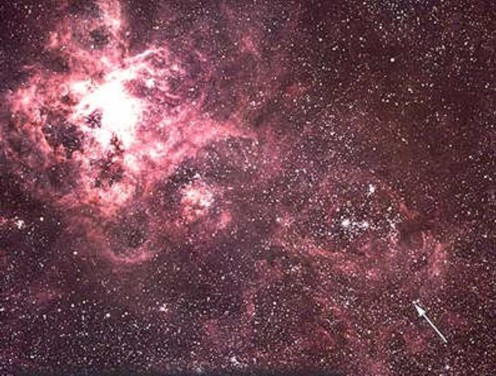 Sanduleak  -69 202
Supernova 1987A
23 February 1987
Tarantula Nebula
Large Magellanic Cloud 
Distance 50 kpc       
(160.000 light years)
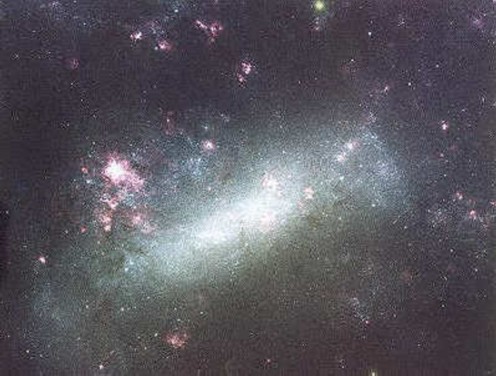 Crab Nebula
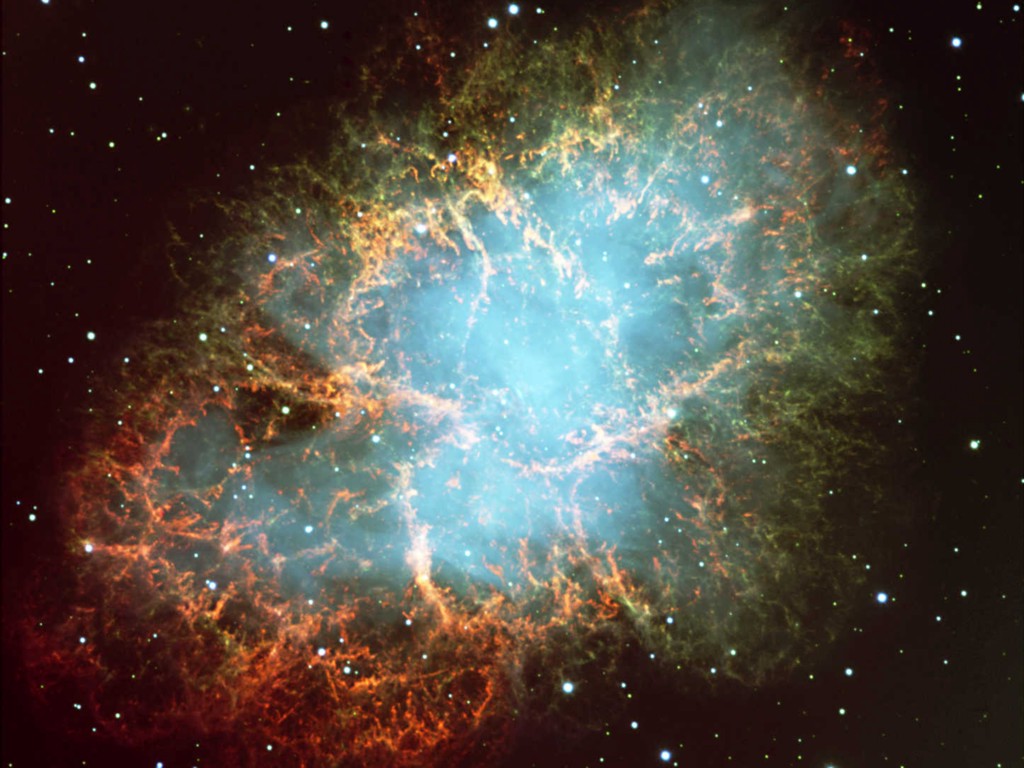 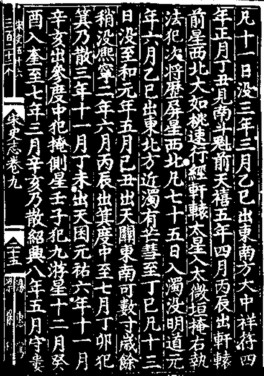 The Crab Pulsar
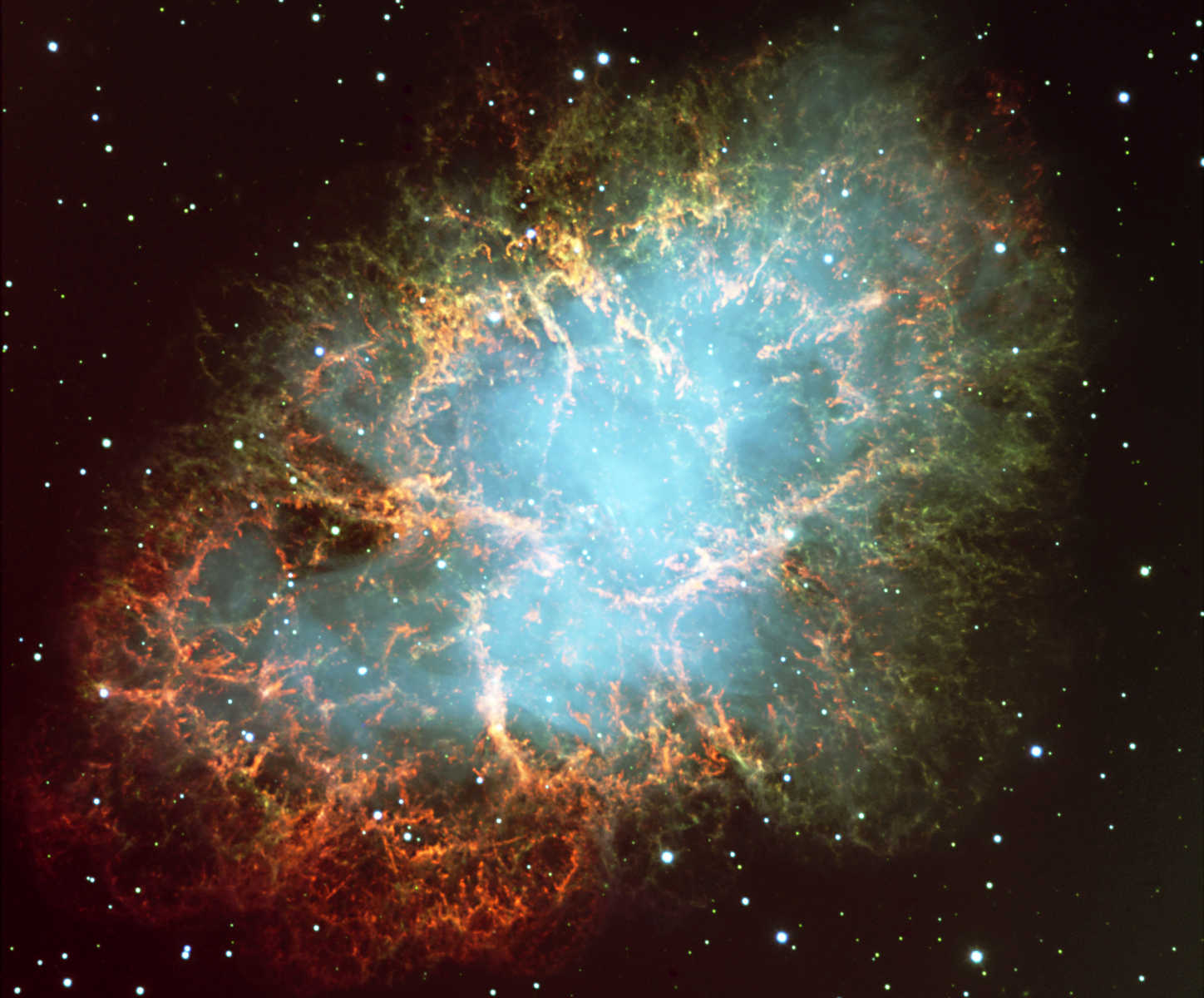 Chandra x-ray images
Supernova Remnant in Cas A (SN 1667 ?)
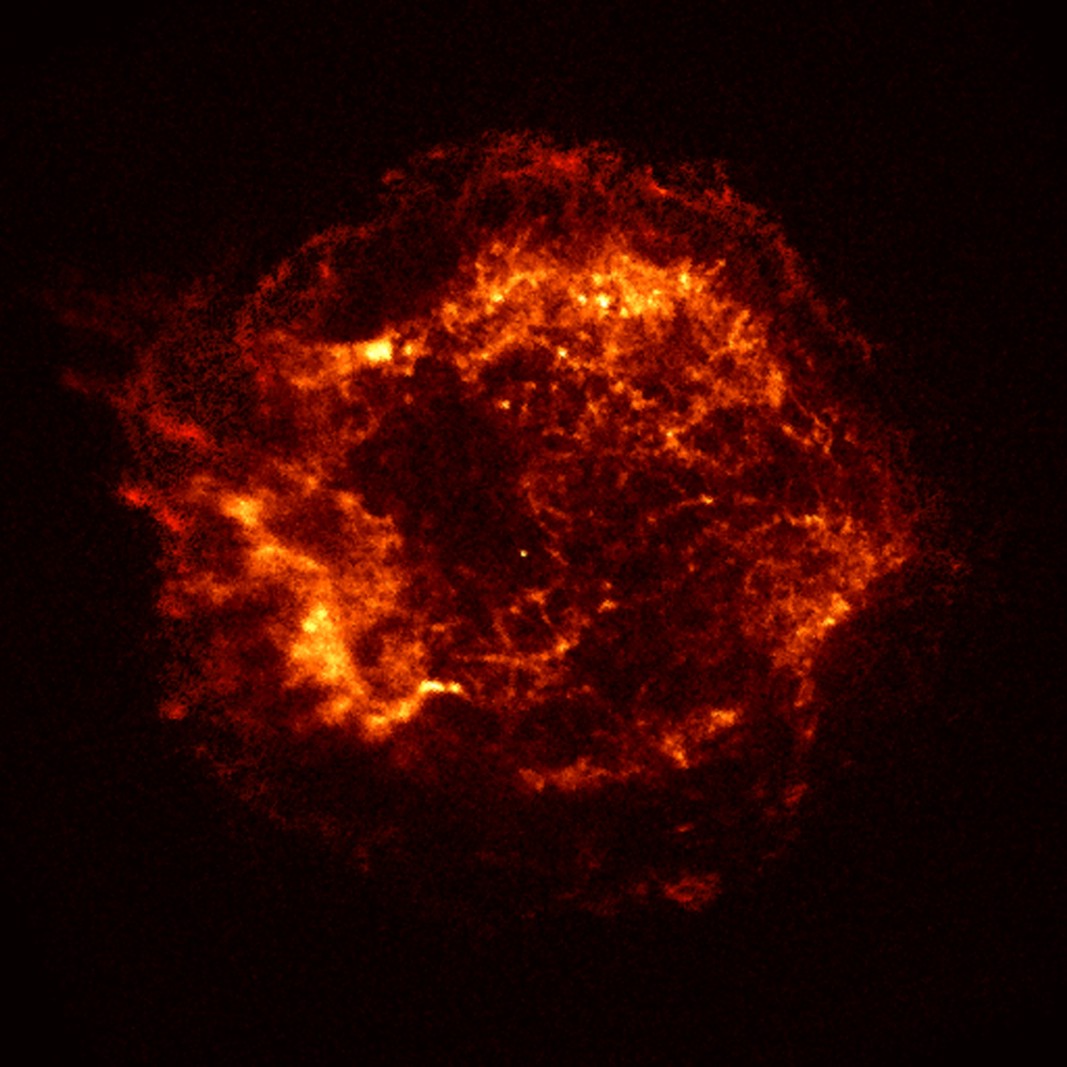 Chandra 
x-ray image
Non-pulsar
compact remnant
Baade and Zwicky
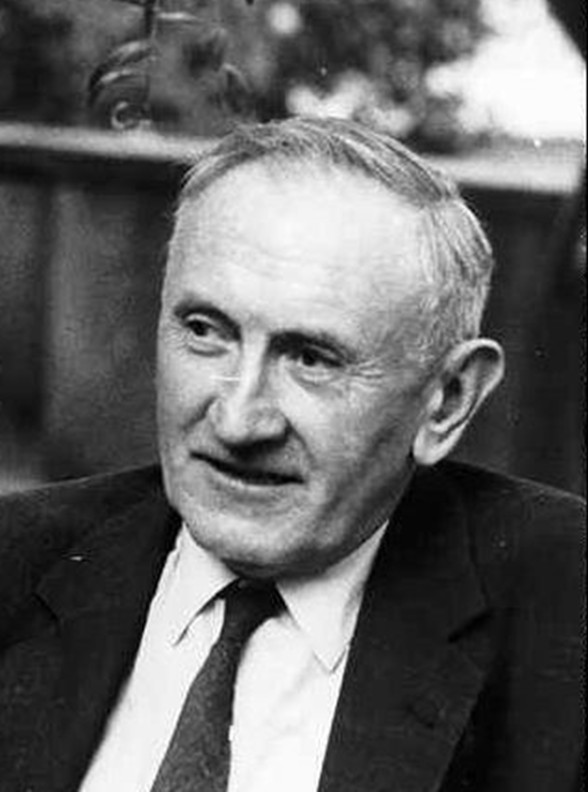 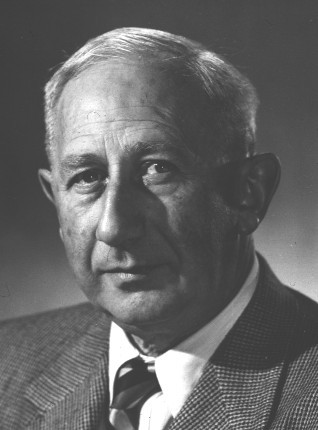 Walter Baade (1893–1960)
Fritz Zwicky (1898–1974)
Baade and Zwicky were the first to speculate about a connection
 between supernova explosions and neutron-star formation
                                                                                   [Phys. Rev. 45 (1934) 138]
Stellar Collapse and Supernova Explosion
Collapse (implosion)
Main-sequence star
Onion structure
Helium-burning star
Degenerate iron core:
   r       109  g cm-3
   T       1010  K
   MFe  1.5 Msun
   RFe    3000 km
Hydrogen Burning
Helium
Burning
Hydrogen
Burning
Stellar Collapse and Supernova Explosion
Collapse (implosion)
Newborn Neutron Star
Explosion
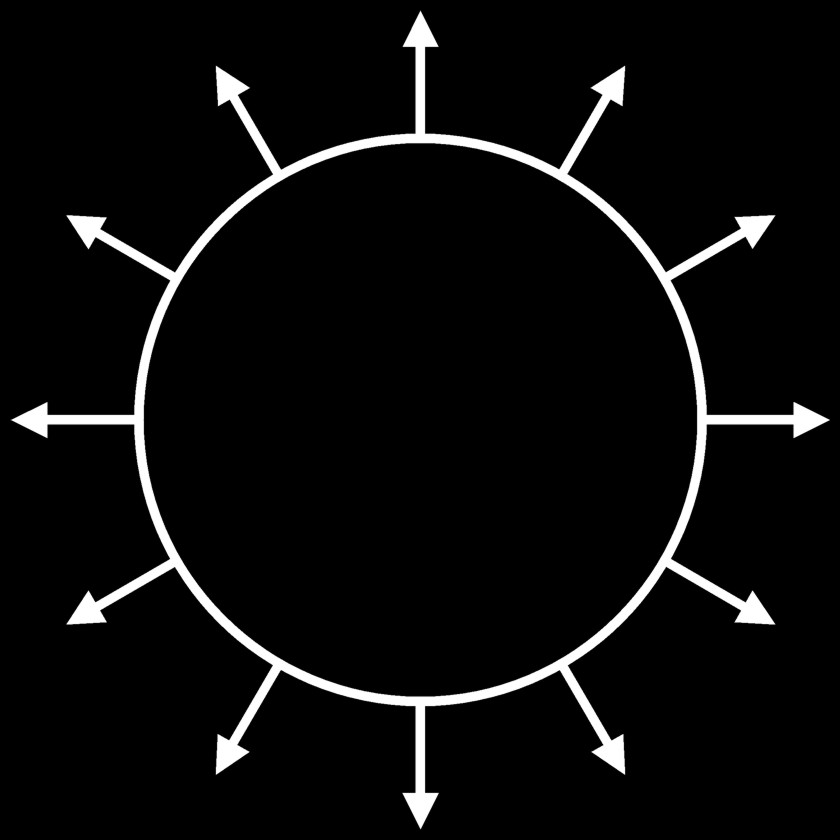 Stellar Collapse and Supernova Explosion
Neutrino
cooling by
diffusion
Newborn Neutron Star
Predicting Neutrinos from Core Collapse
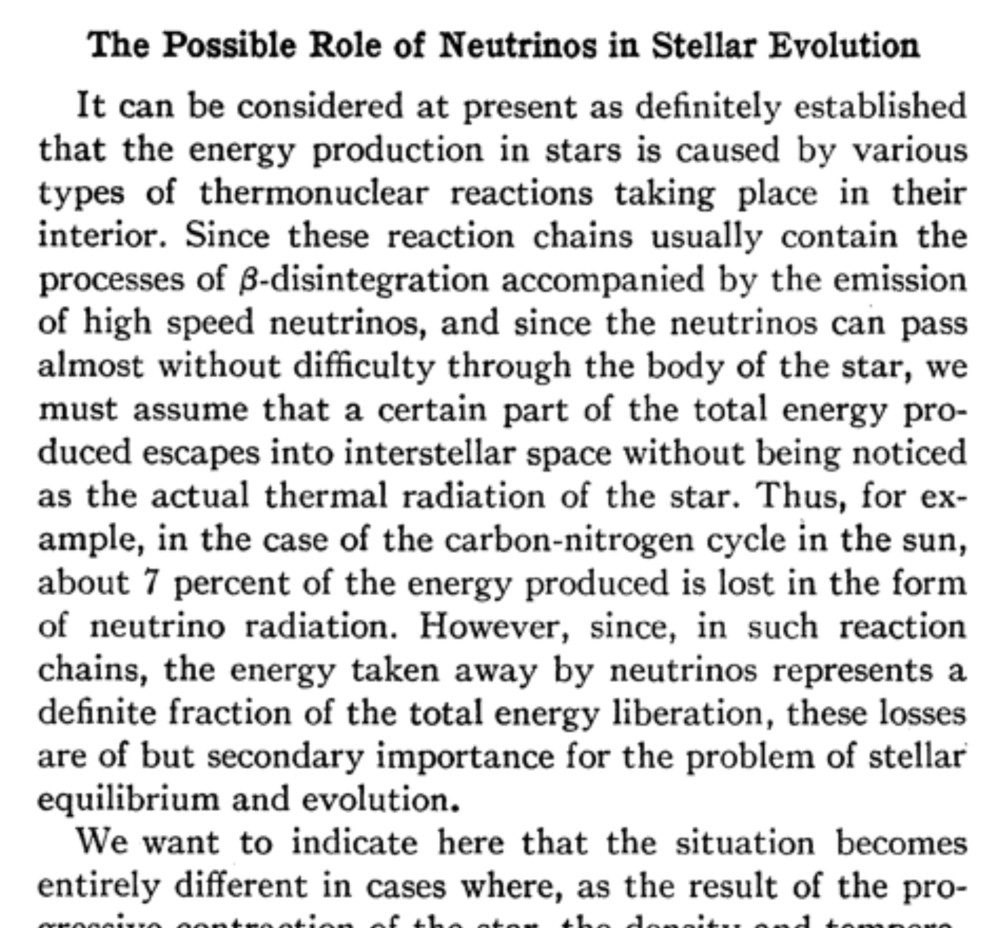 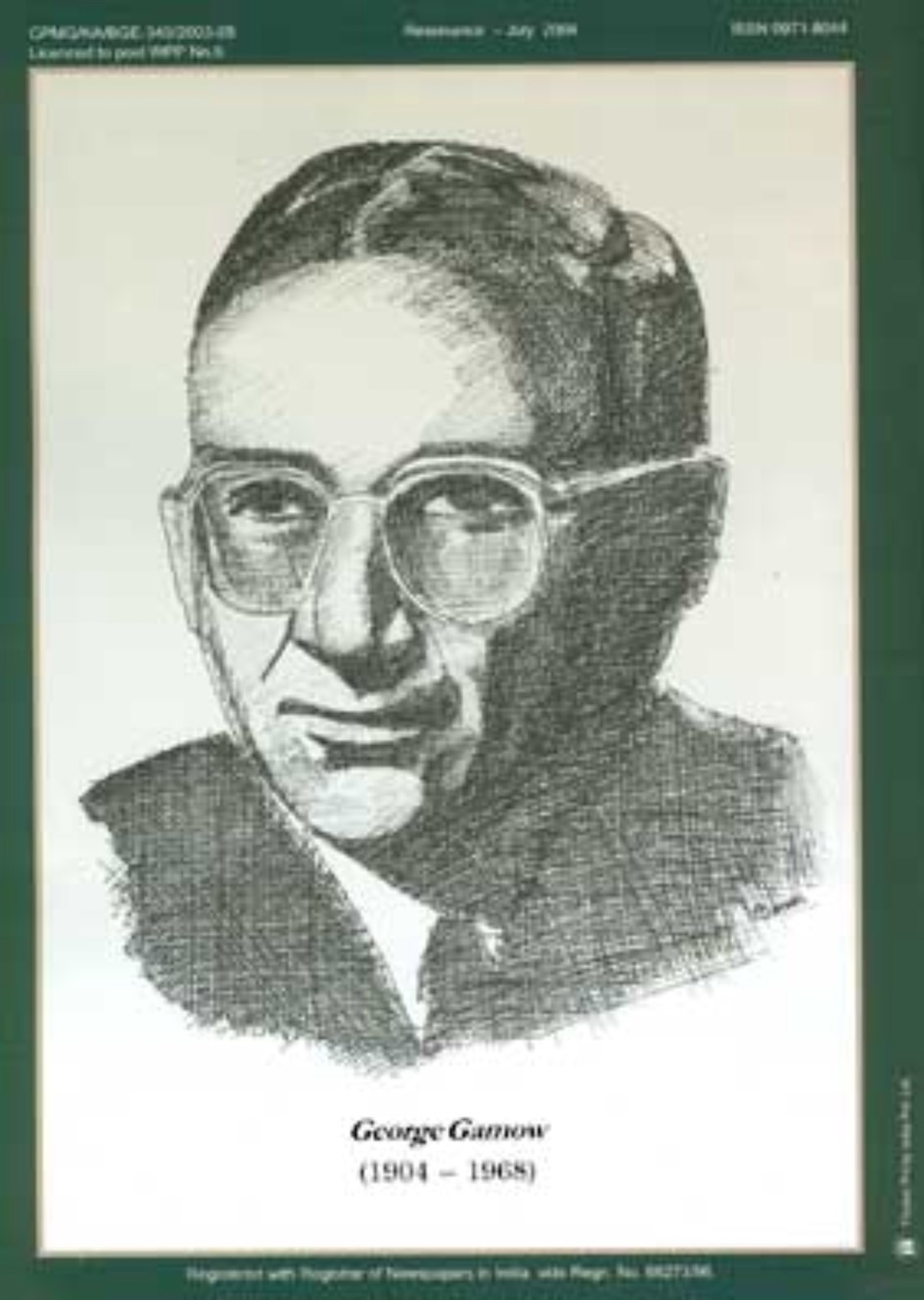 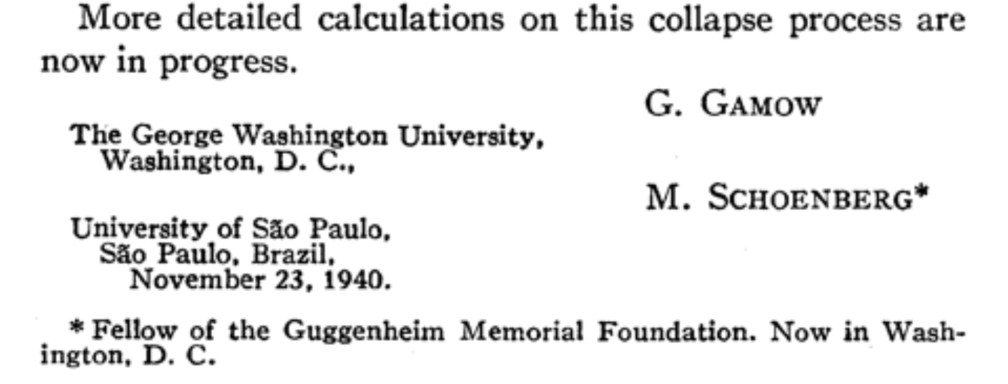 Phys. Rev. 58:1117 (1940)
Neutrino Signal of Supernova 1987A
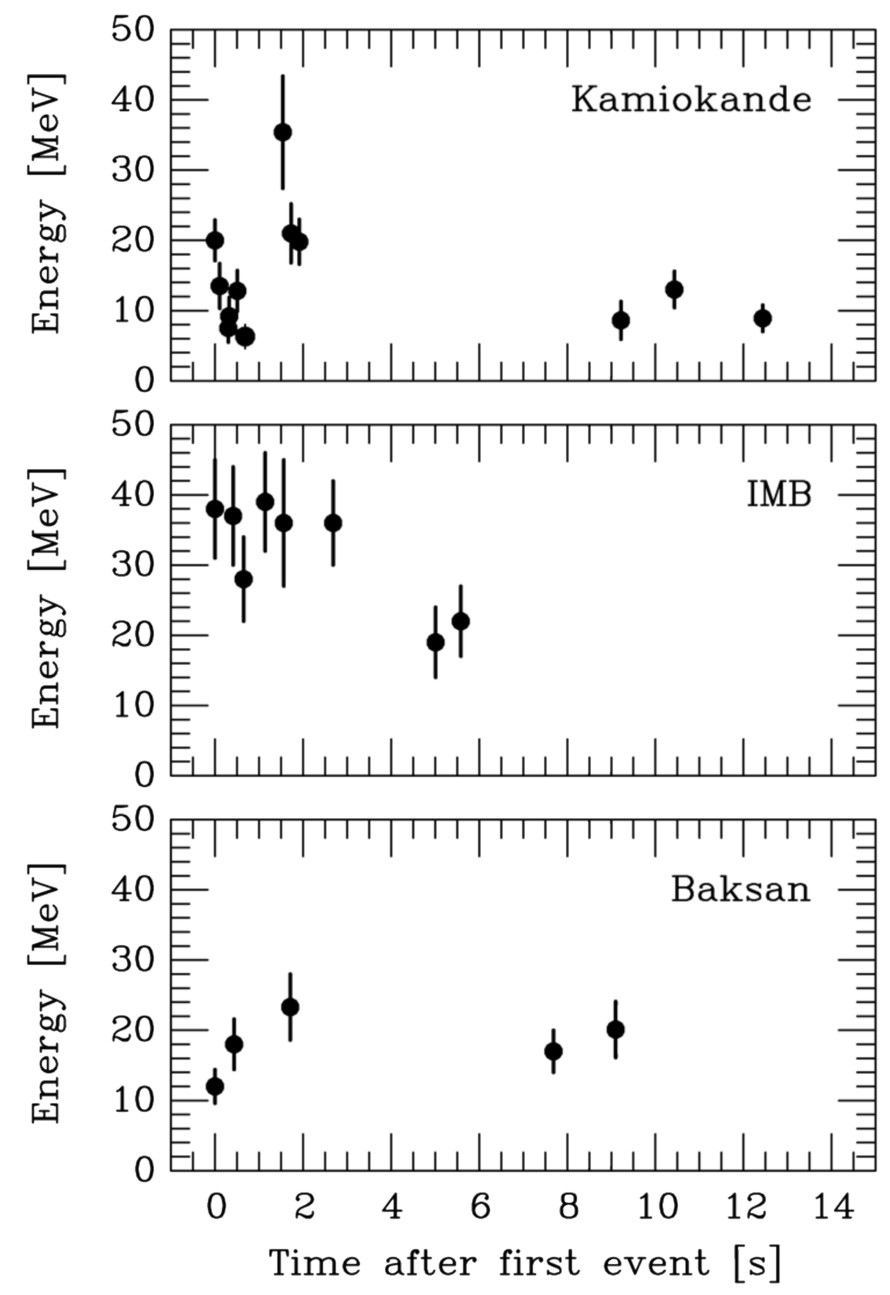 Kamiokande-II (Japan)
Water Cherenkov detector
2140 tons
Clock uncertainty  1 min
Irvine-Michigan-Brookhaven (US)
Water Cherenkov detector
6800 tons
Clock uncertainty  50 ms
Within clock uncertainties,
all signals are contemporaneous
Interpreting SN 1987A Neutrinos
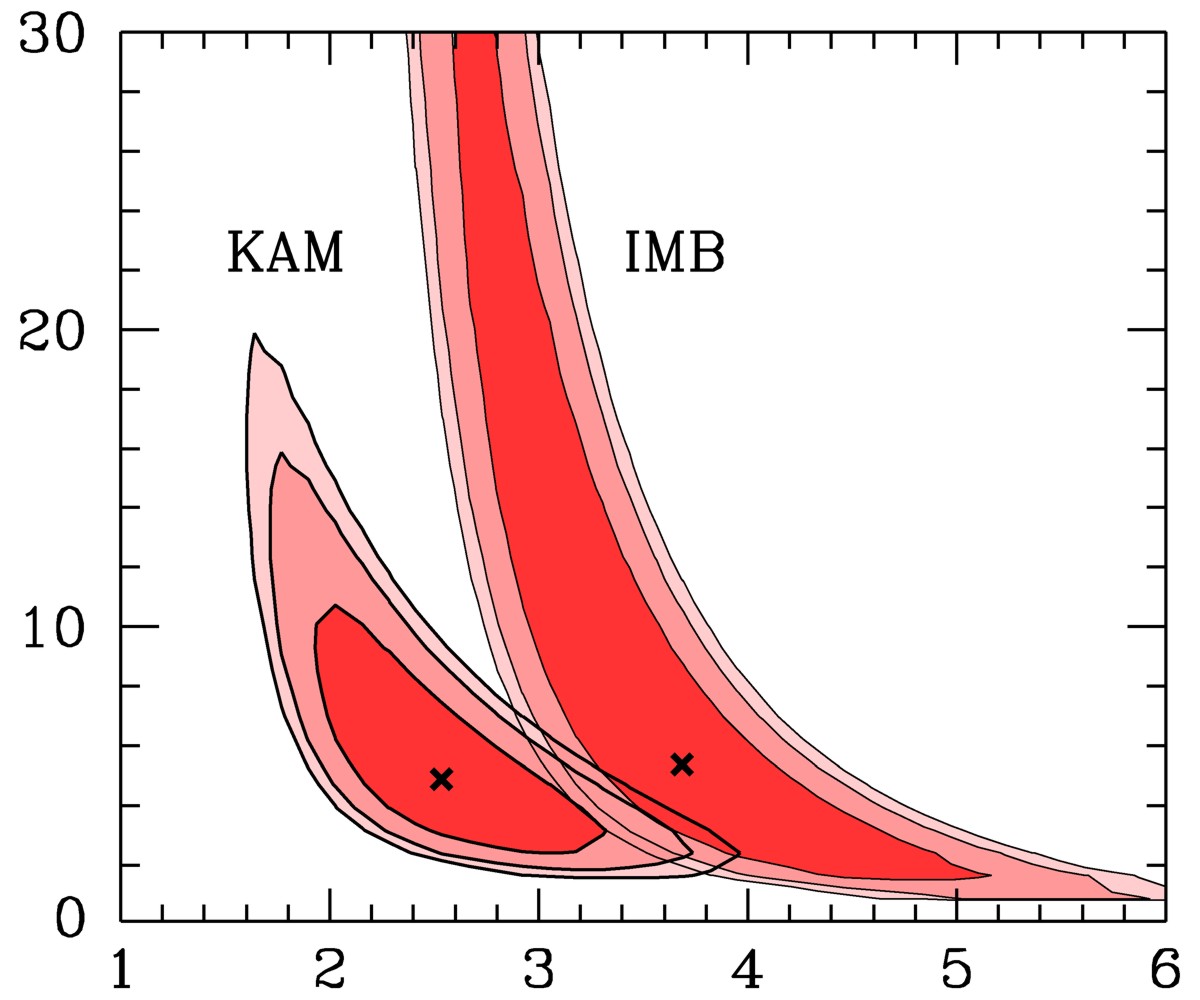 Contours at CL
68.3%, 90% and 95.4%
Recent long-term
simulations
(Basel, Garching)
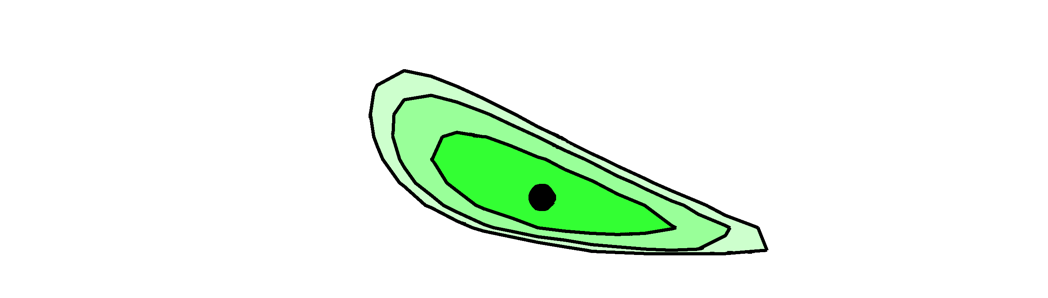 Jegerlehner, 
Neubig & Raffelt,
PRD 54 (1996) 1194
Theory
Flavor Oscillations
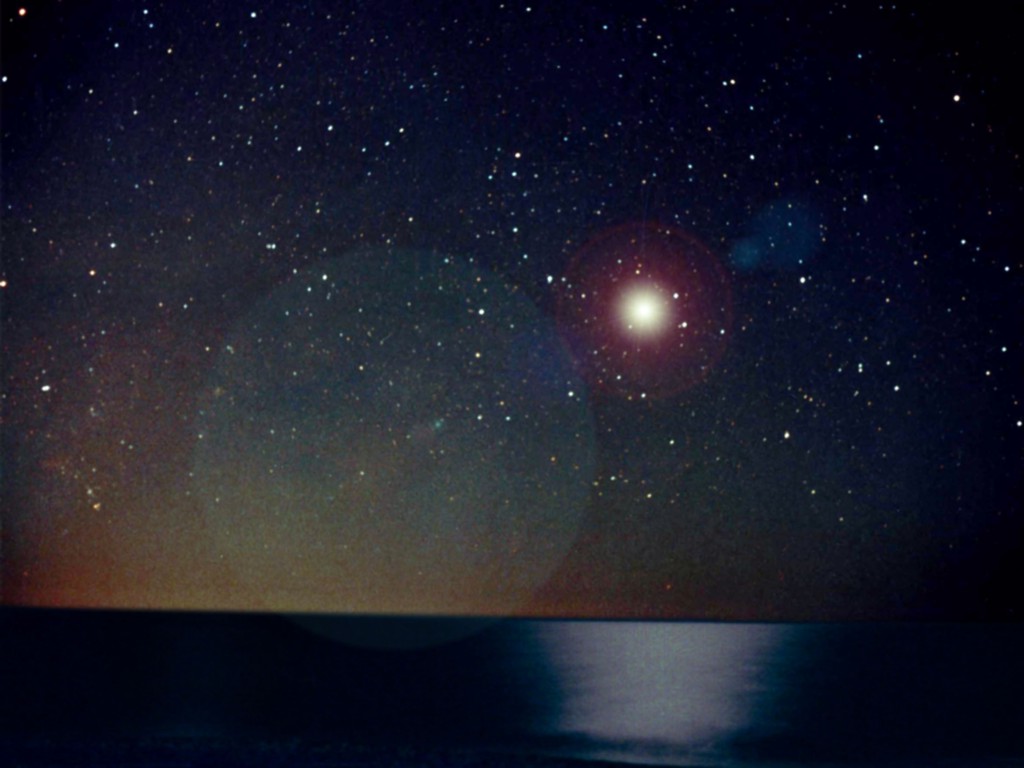 Explosion Mechanism
Why No Prompt Explosion?
Undissociated Iron
Collapsed Core
Shock Wave
Dissociated
Material
(n, p, e, n)
0.1 Msun  of iron has a 
   nuclear binding energy
    1.7  1051 erg
 Comparable to
   explosion energy
Shock wave forms 
   within the iron core

 Dissipates its energy 
   by dissociating the 
   remaining layer of
   iron
Delayed (Neutrino-Driven) Explosion
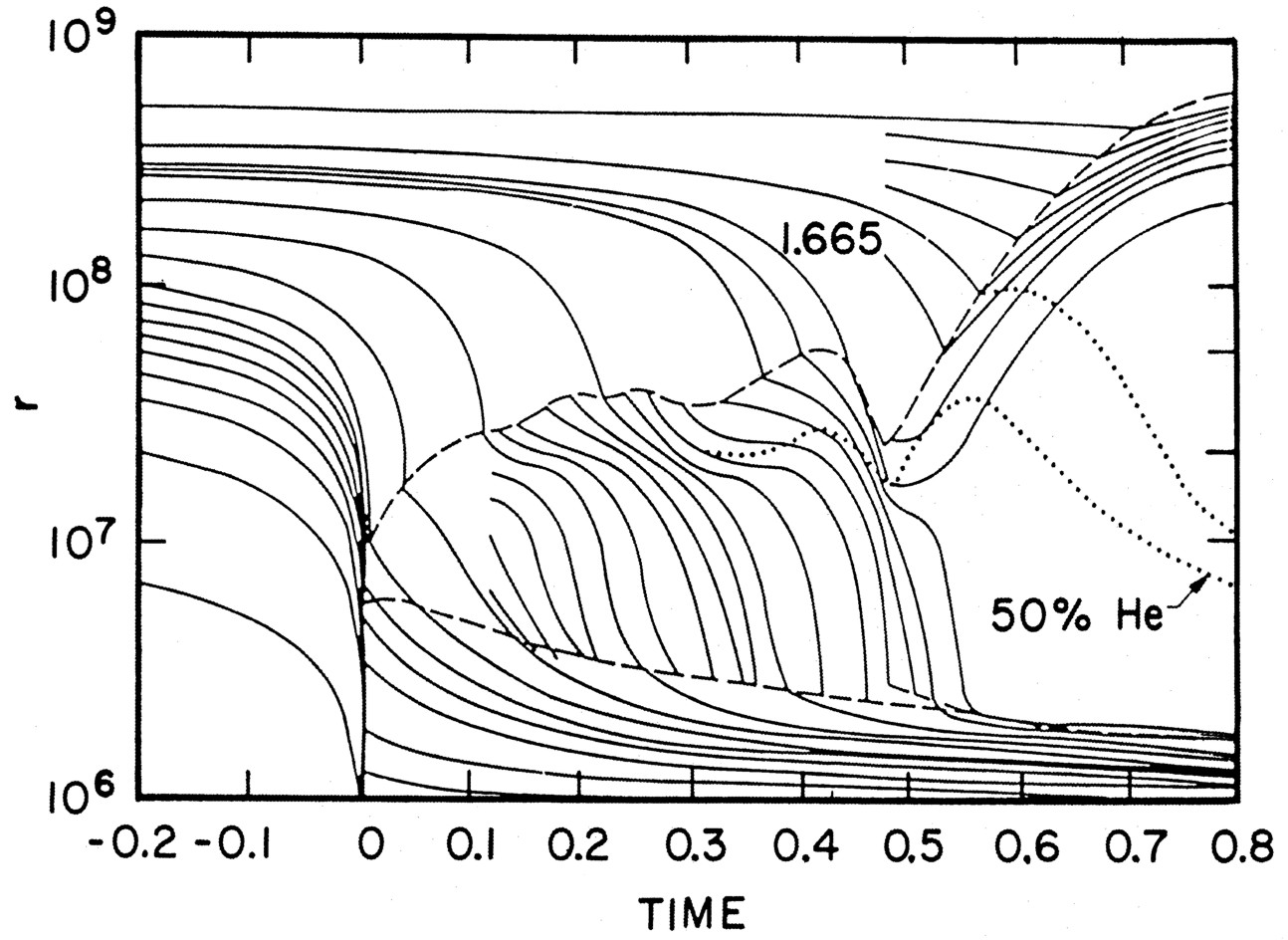 Wilson, Proc. Univ. Illinois Meeting on Num. Astrophys. (1982)
Bethe & Wilson, ApJ 295 (1985) 14
Neutrinos Rejuvenating Stalled Shock
Neutrino heating
increases pressure
behind shock front
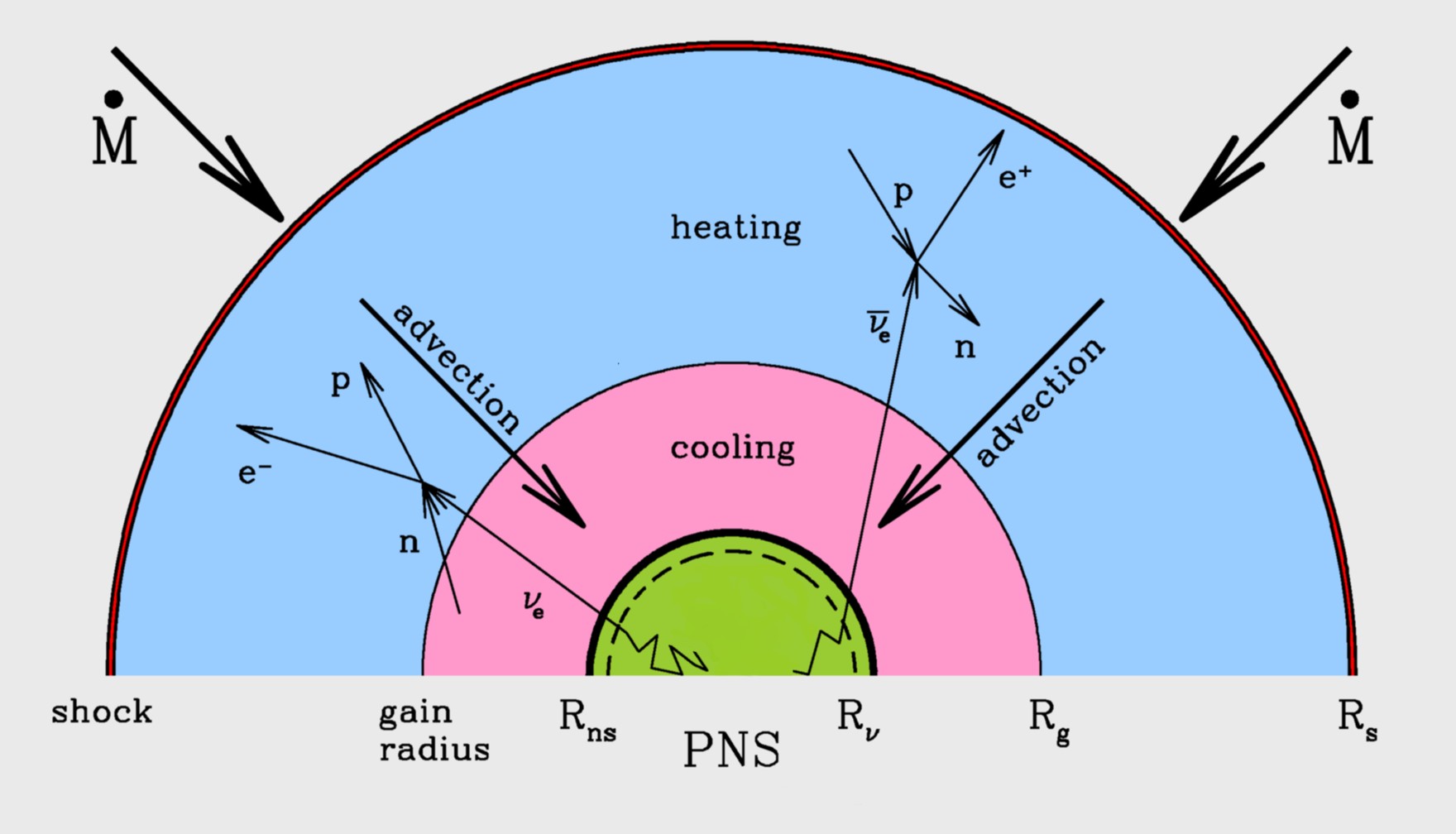 Picture adapted from Janka, astro-ph/0008432
Exploding Models (8–10 Solar Masses)
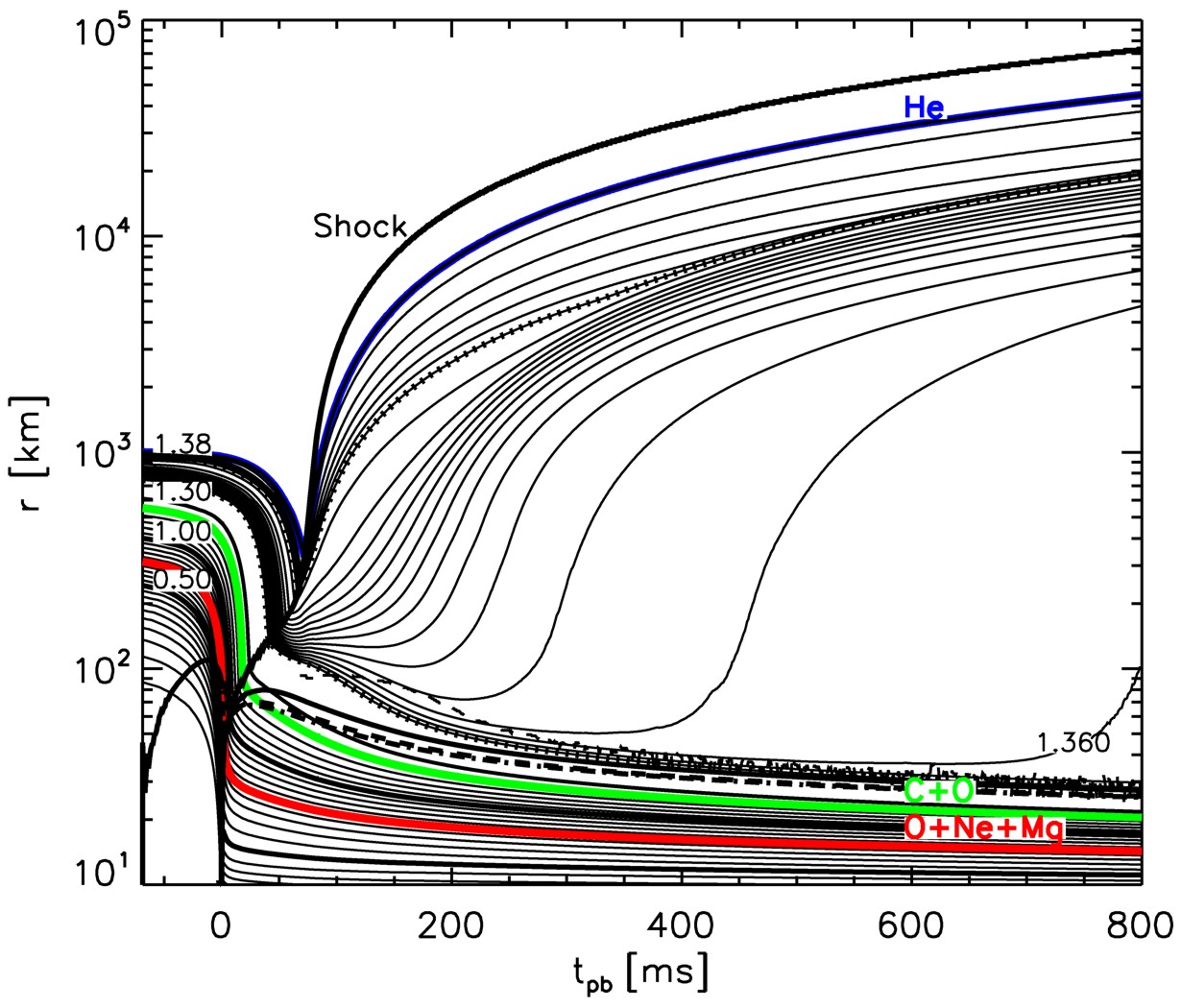 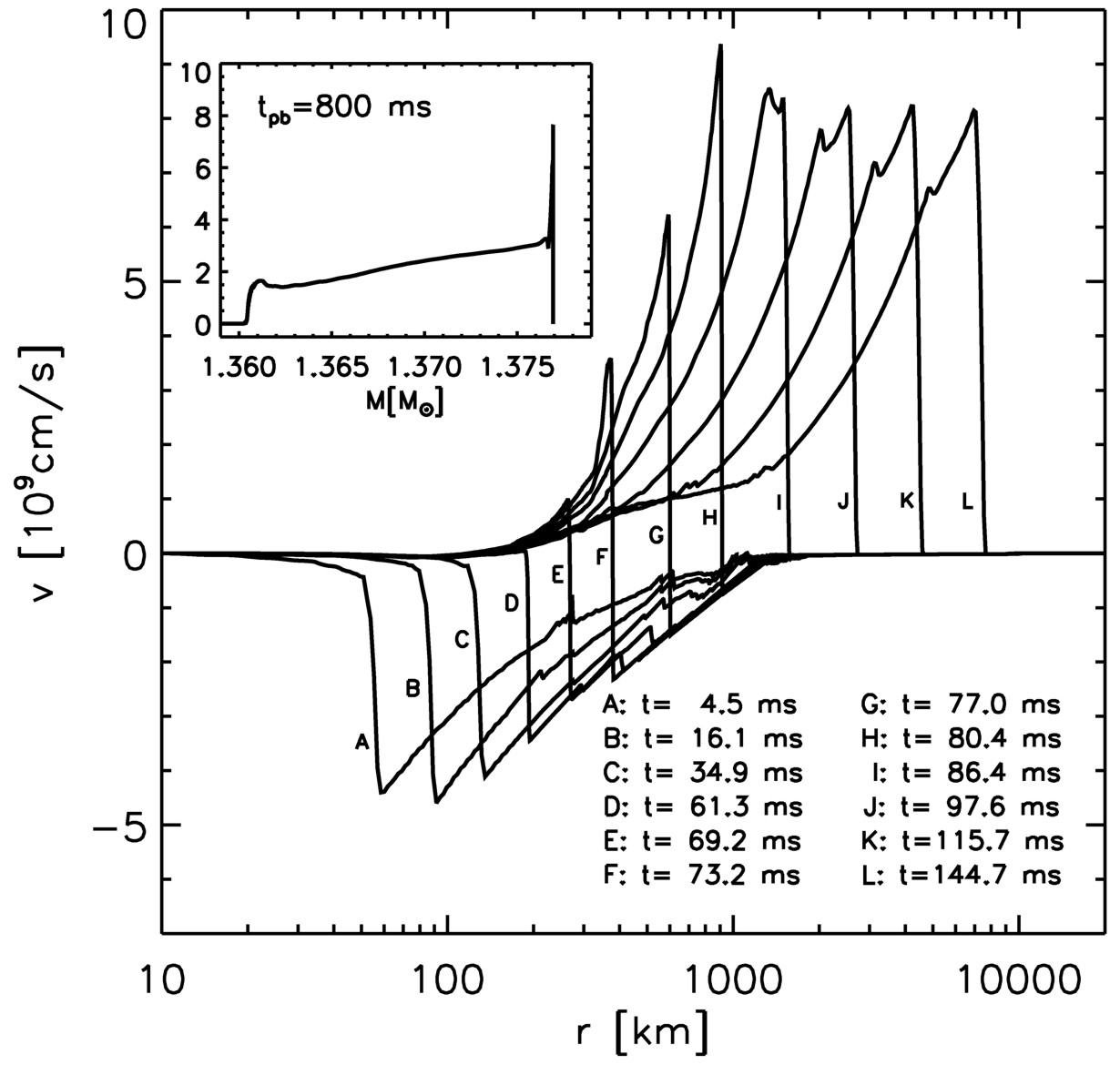 Kitaura, Janka & Hillebrandt: “Explosions of O-Ne-Mg cores, the Crab supernova,
and subluminous type II-P supernovae”, astro-ph/0512065
Parametric 3D Simulation (Garching group)
Standing Accretion Shock Instability (SASI)
Mezzacappa et al., http://www.phy.ornl.gov/tsi/pages/simulations.html
Neutrino-Driven Mechanism – Modern Version
• Stalled accretion shock pushed out
   to ~150 km as matter piles up on the PNS

• Heating (gain) region develops within
   some tens of ms after bounce

• Convective overturn & shock
   oscillations (SASI) enhance efficiency 
   of n-heating, finally revives shock

• Successful explosions in 1D and 2D
   for different progenitor masses
   (e.g. Garching group)

• Details important (treatment of GR,
   n interaction rates, etc.)

• Role of 3D not yet clear, 
   only parametric studies

• 3D simulations with Boltzmann n-transport
   being developed (e.g. in Garching)
Shock oscillations
                     (SASI)
Convection
n heating
n cooling
Shock
Adapted from B. Müller
Gravitational Waves from Core-Collapse Supernovae
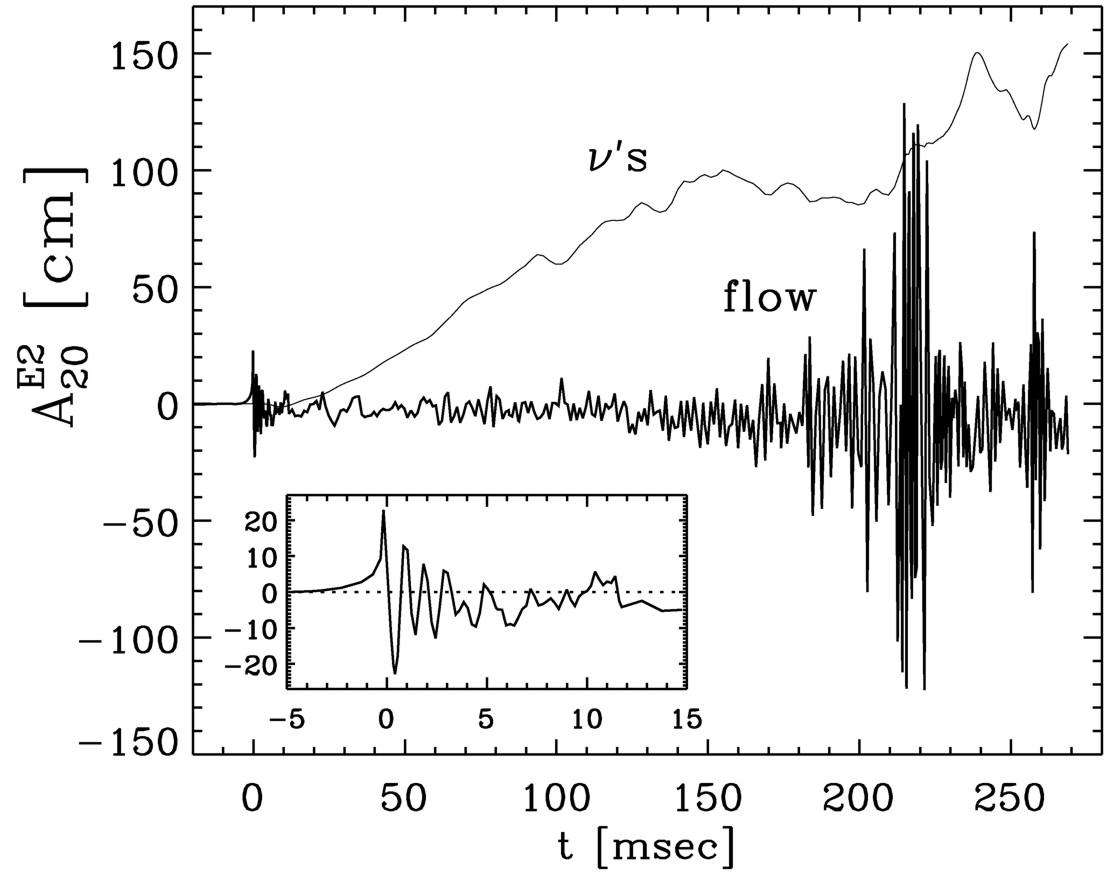 GWs from asymmetric
neutrino emission
GWs from convective mass flows
Bounce
Müller, Rampp, Buras, Janka, & Shoemaker, astro-ph/0309833
 “Towards gravitational wave signals from realistic core collapse supernova models”
Three Phases of Neutrino Emission
Prompt  ne  burst
Accretion
Cooling
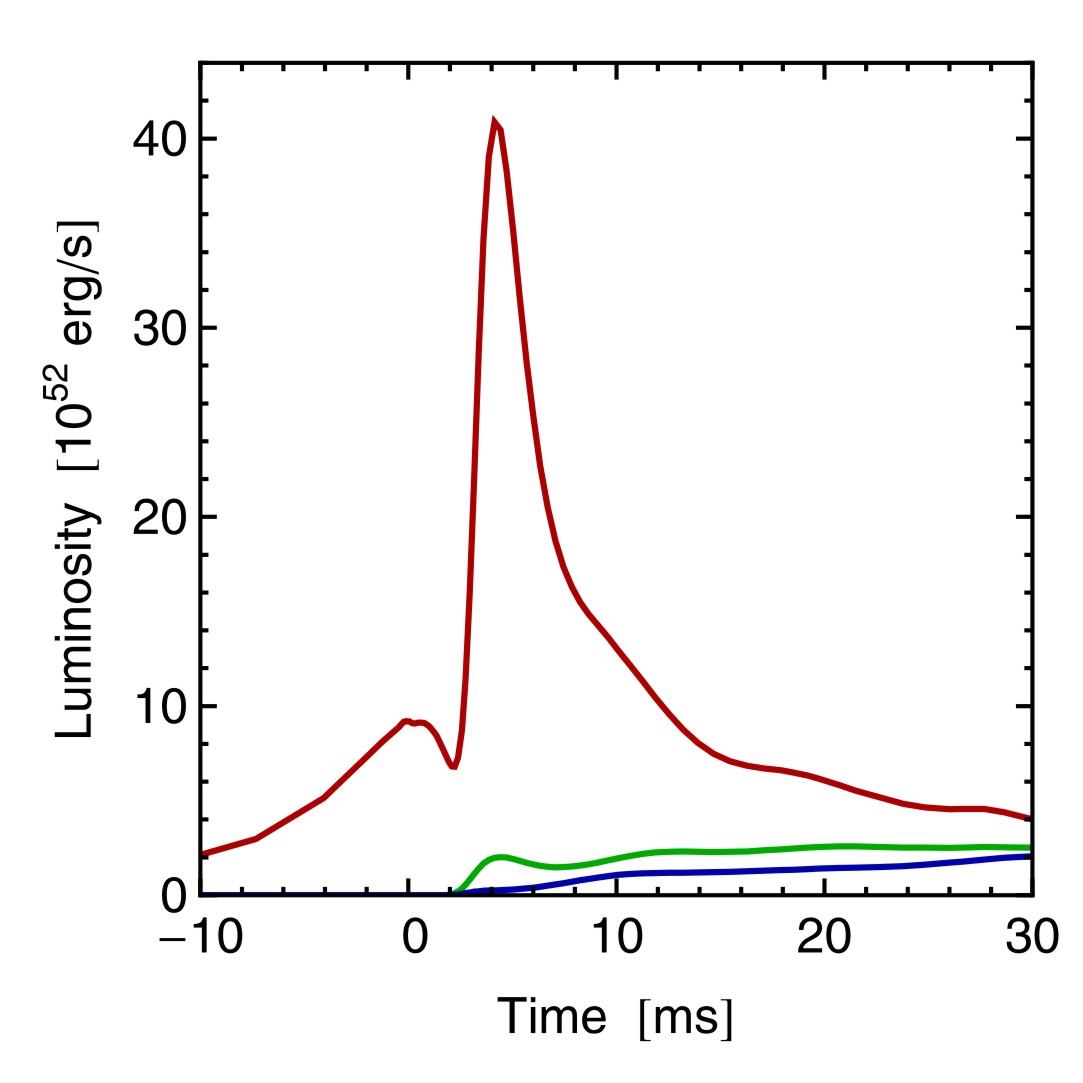 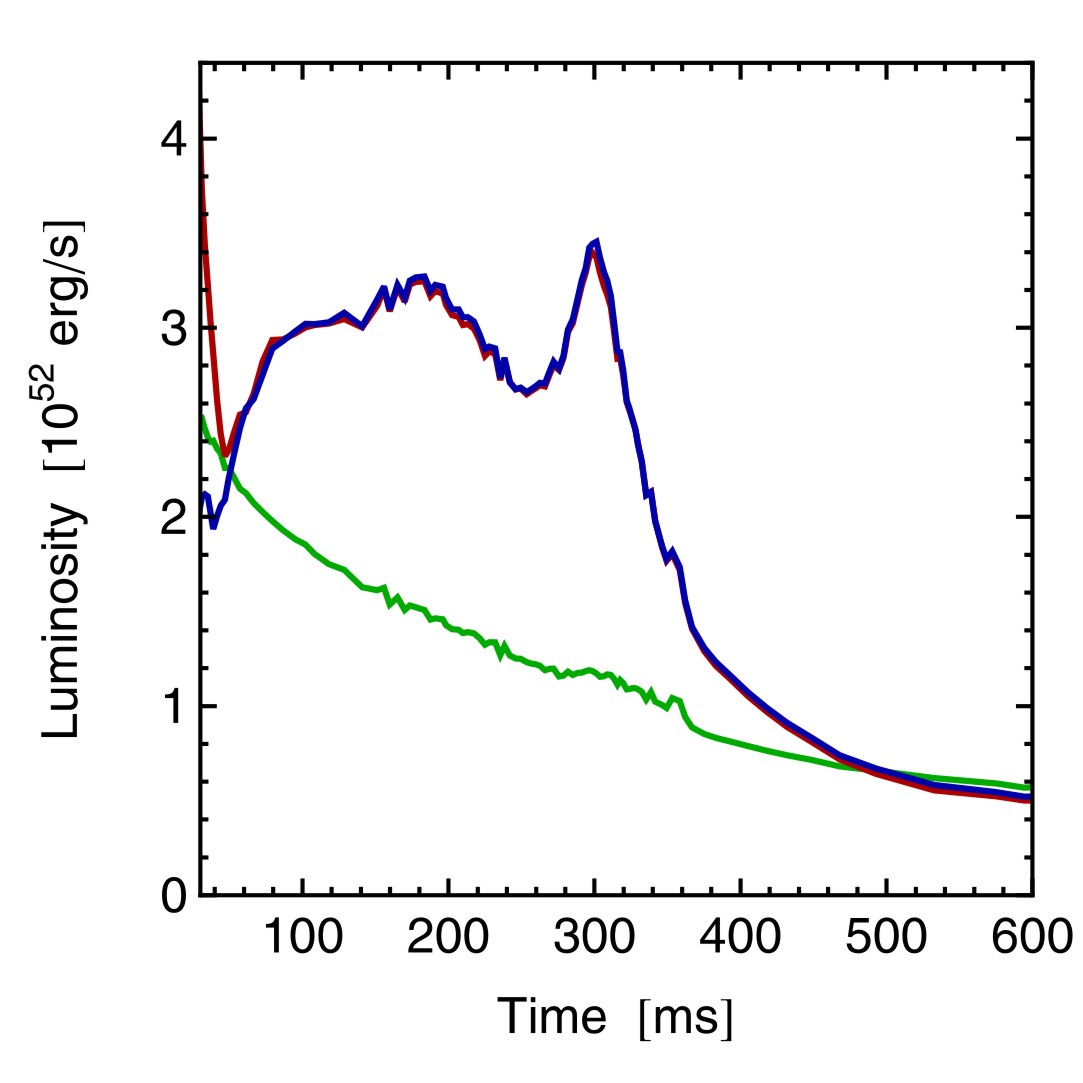 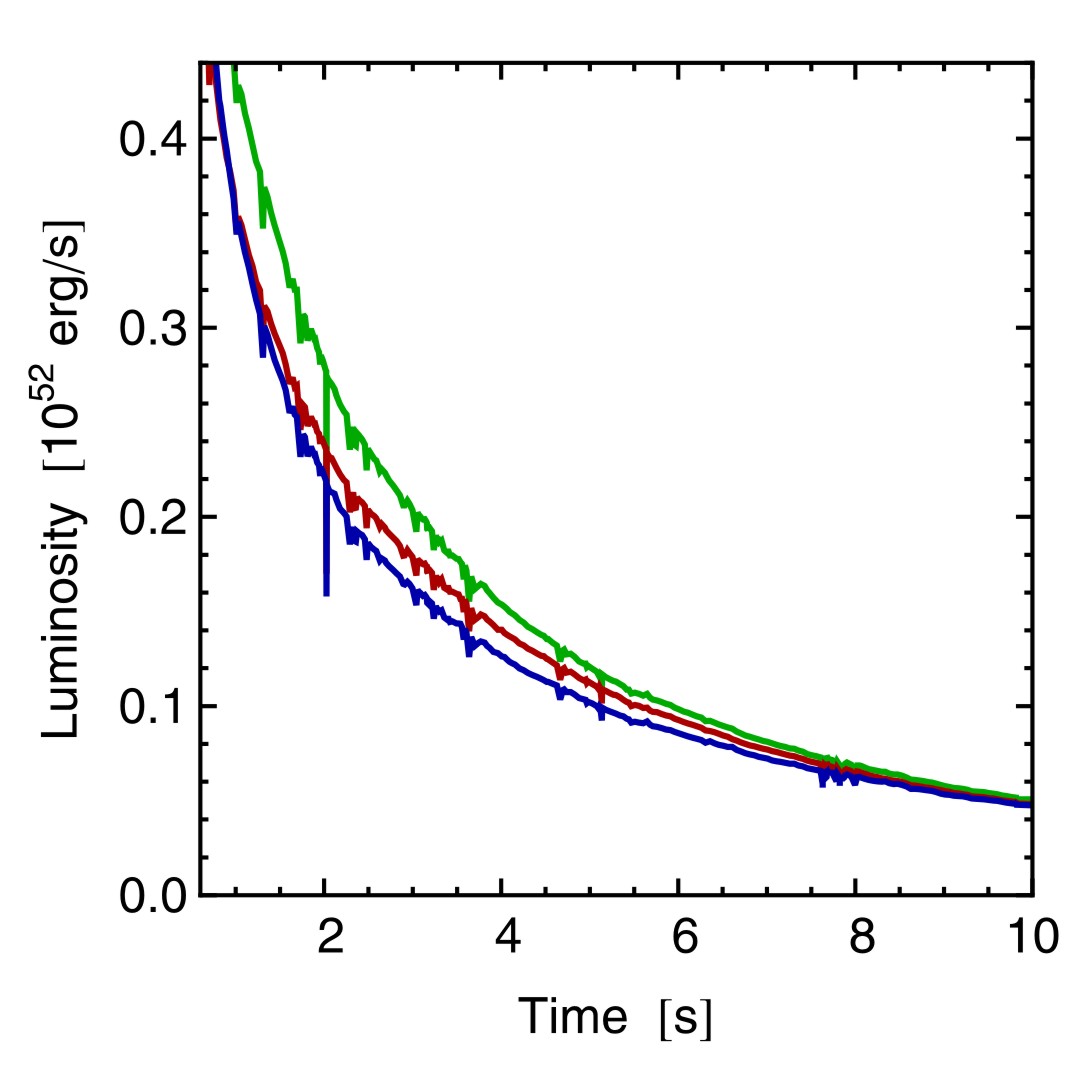 Shock breakout
 De-leptonization of
   outer core layers
Cooling on neutrino
diffusion time scale
Spherically symmetric model (10.8 M⊙) with Boltzmann neutrino transport
 Explosion manually triggered by enhanced CC interaction rate
Fischer et al. (Basel group), A&A 517:A80, 2010 [arxiv:0908.1871]
Flavor Oscillations
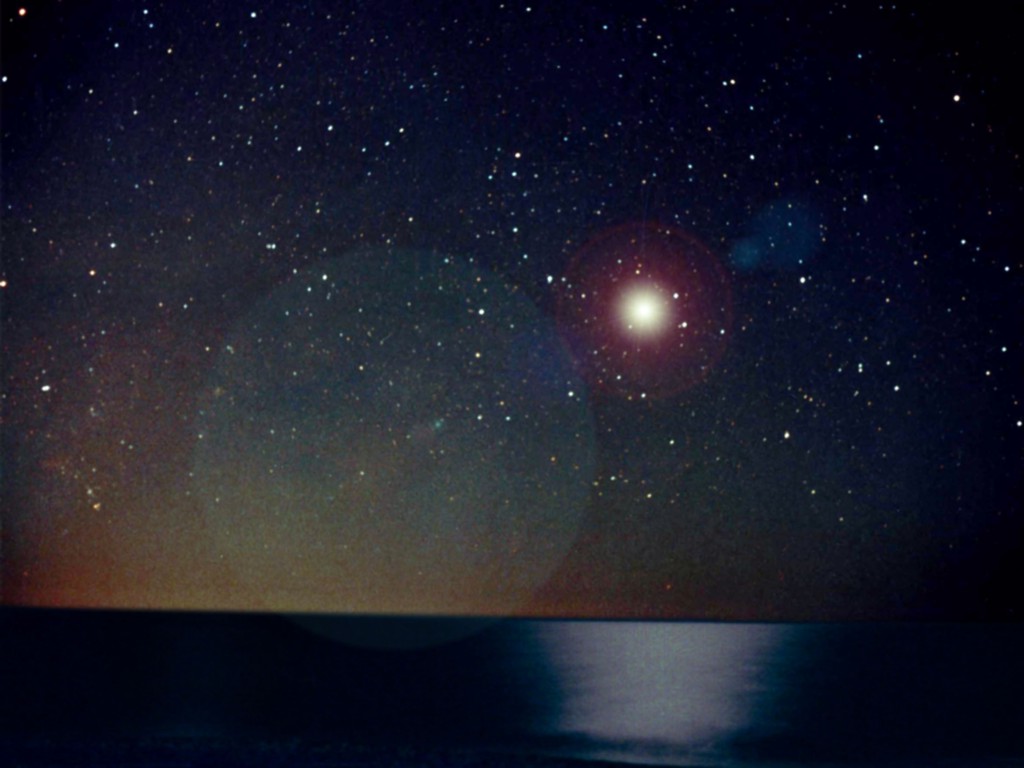 Neutrinos from Next Nearby SN
Operational Detectors for Supernova Neutrinos
HALO
 (tens)
MiniBooNE
(200)
LVD (400)
Borexino (100)
Baksan
 (100)
Super-K (104)
KamLAND (400)
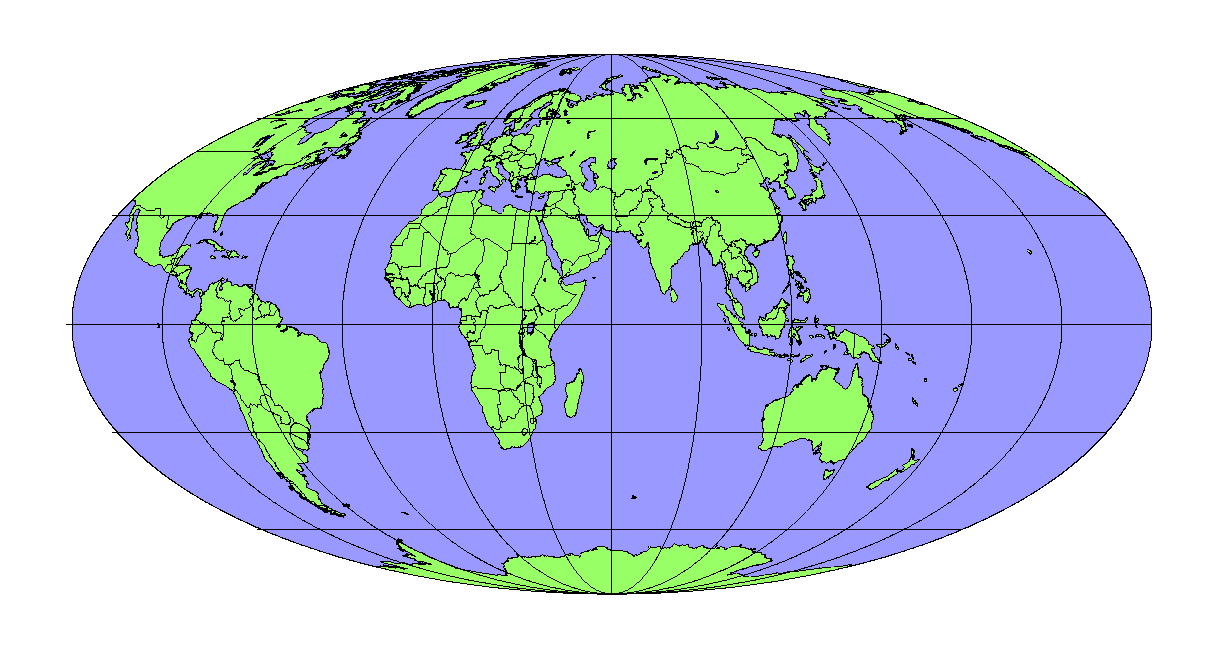 Daya Bay
 (100)
In brackets events
for a “fiducial SN”
at distance 10 kpc
IceCube (106)
Super-Kamiokande Neutrino Detector
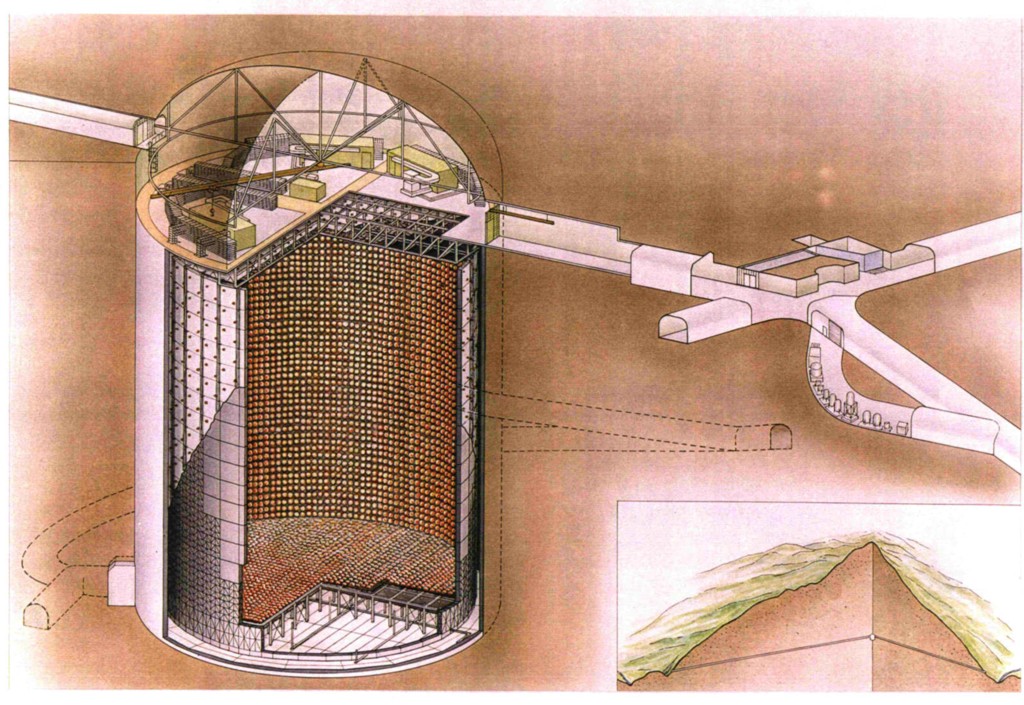 Simulated Supernova Burst in Super-Kamiokande
Movie by C. Little, including work by S. Farrell & B. Reed,
(Kate Scholberg’s group at Duke University)
http://snews.bnl.gov/snmovie.html
Supernova Pointing with Neutrinos
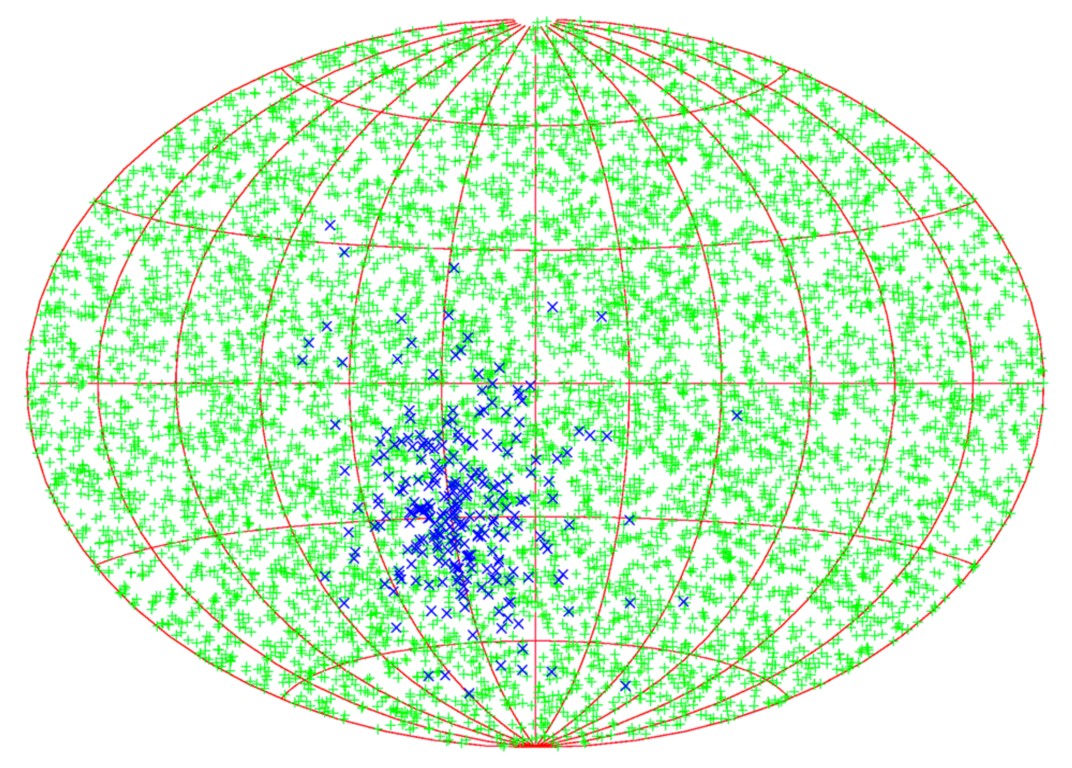 Neutron tagging
efficiency
None
90 %
7.8°
3.2°
SK
0.6°
SK  30
1.4°
95% CL half-cone
opening angle
Beacom & Vogel: Can a supernova be located by its neutrinos?  [astro-ph/9811350] 
 Tomàs, Semikoz, Raffelt, Kachelriess & Dighe: Supernova pointing with low- and
   high-energy neutrino detectors  [hep-ph/0307050]
IceCube Neutrino Telescope at the South Pole
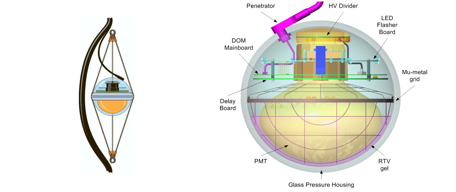 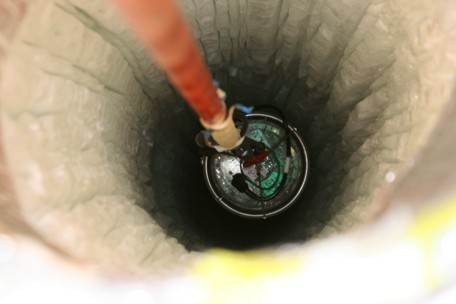 IceCube as a Supernova Neutrino Detector
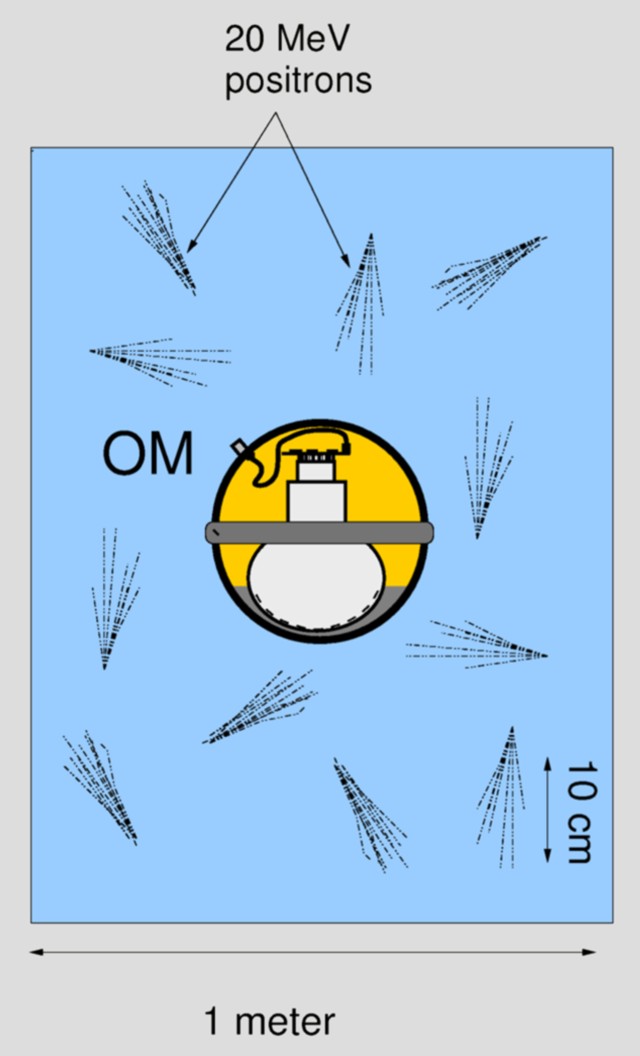 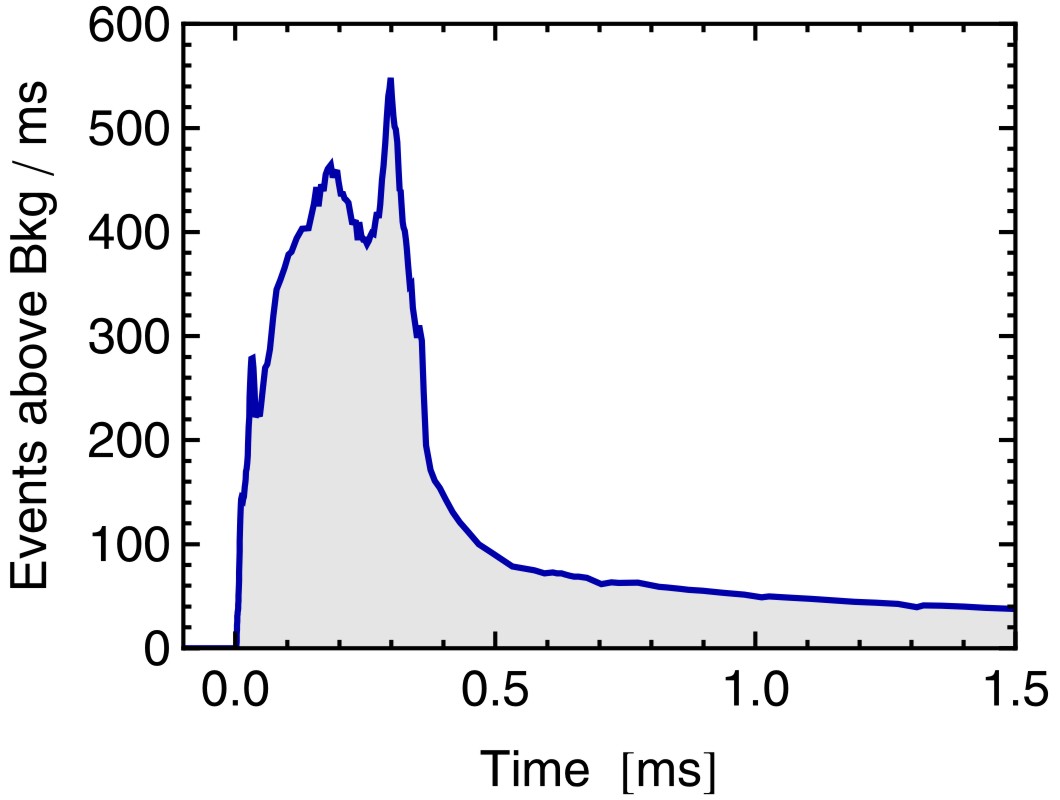 Accretion
SN signal at 10 kpc
10.8 Msun simulation
of Basel group
[arXiv:0908.1871]
Cooling
Pryor, Roos & Webster (ApJ 329:355, 1988), Halzen, Jacobsen & Zas (astro-ph/9512080)
Variability seen in Neutrinos
Luminosity
Detection rate in IceCube
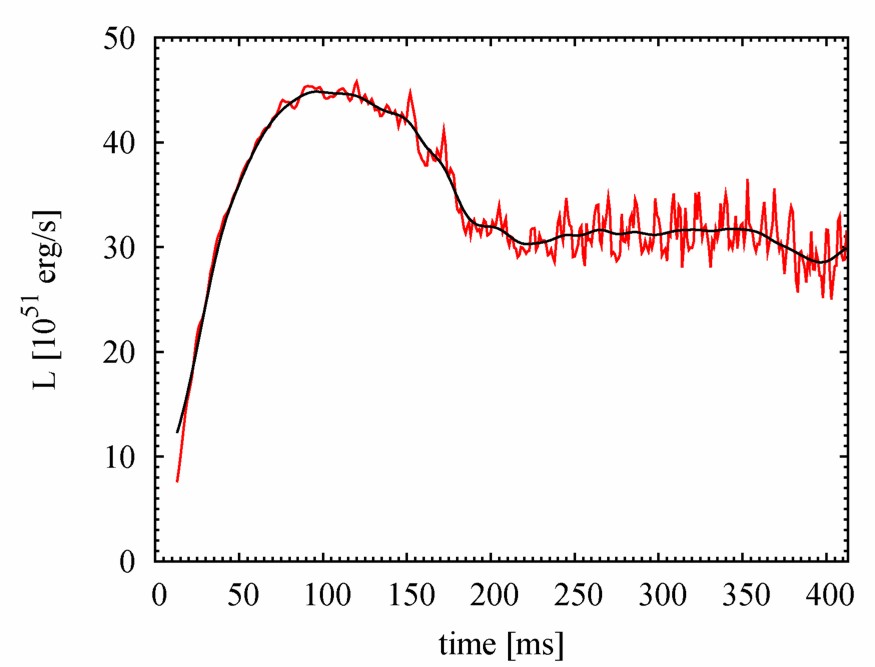 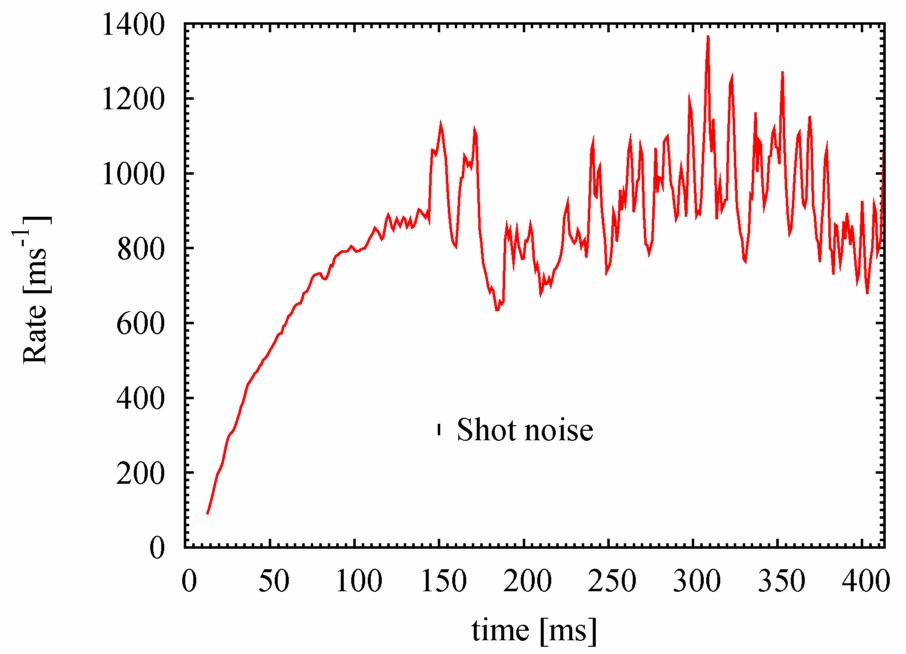 Smaller in realistic 3D models
if SASI is not strongly developed
Lund, Marek, Lunardini, Janka & Raffelt, arXiv:1006.1889 
Using 2-D model of Marek, Janka & Müller, arXiv:0808.4136
Next Generation Large-Scale Detector Concepts
5-100 kton
liquid Argon
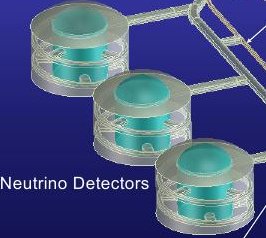 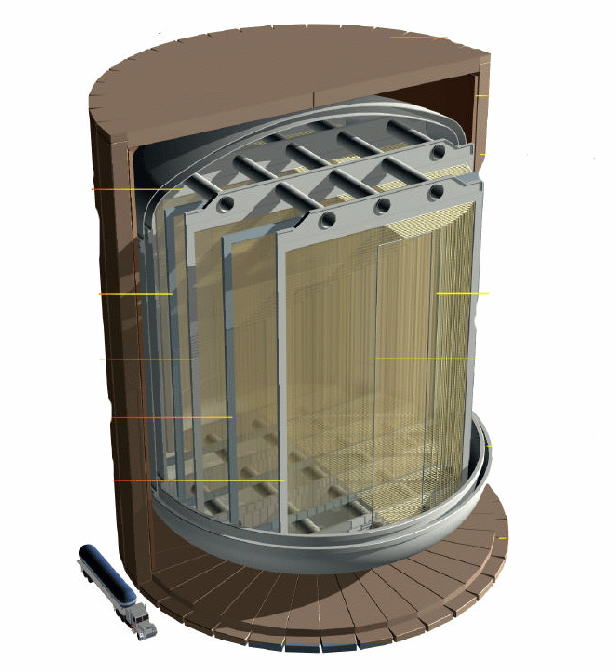 DUSEL
LBNE
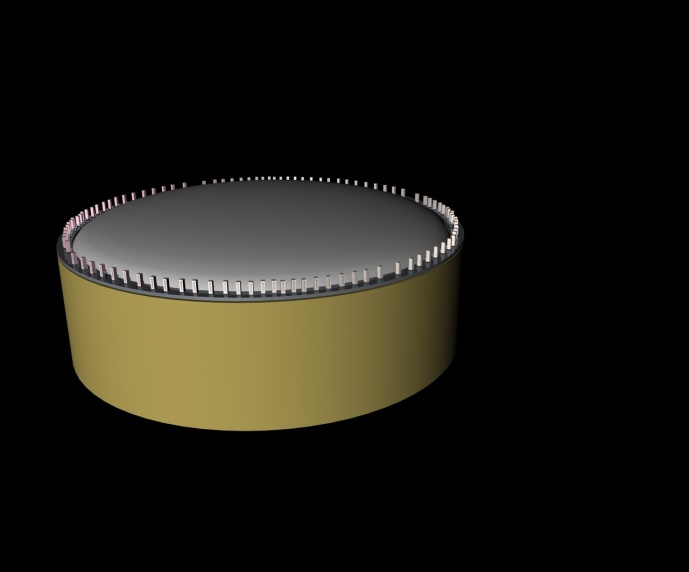 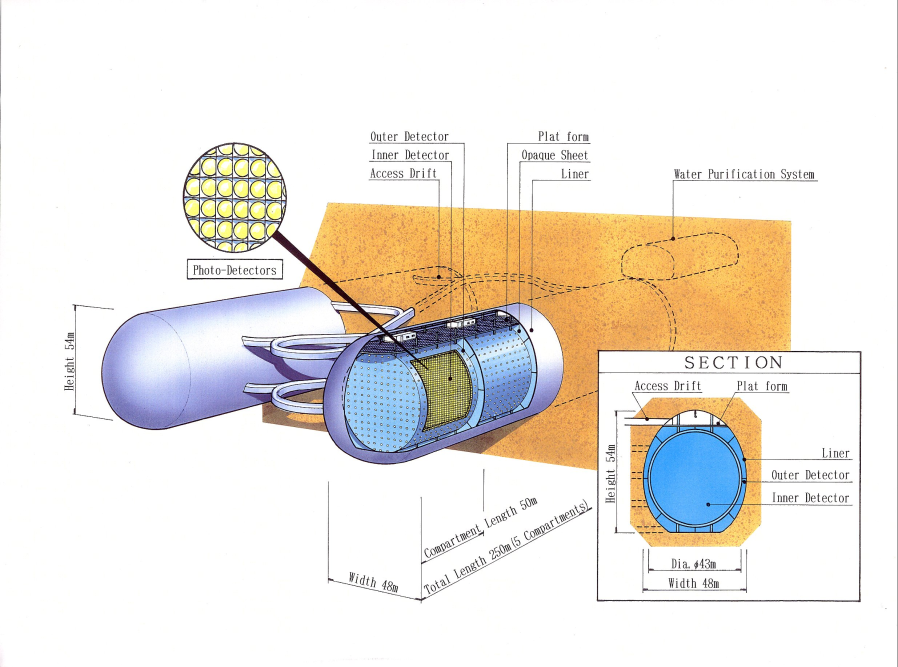 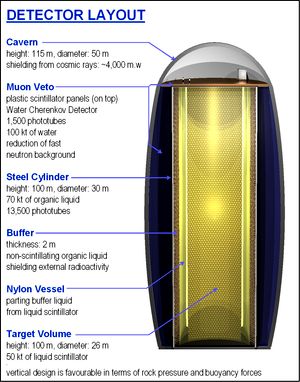 100 kton scale
 scintillator
Hyper-K
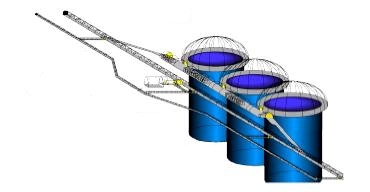 Memphys
LENA
HanoHano
Megaton-scale
water Cherenkov
SuperNova Early Warning System (SNEWS)
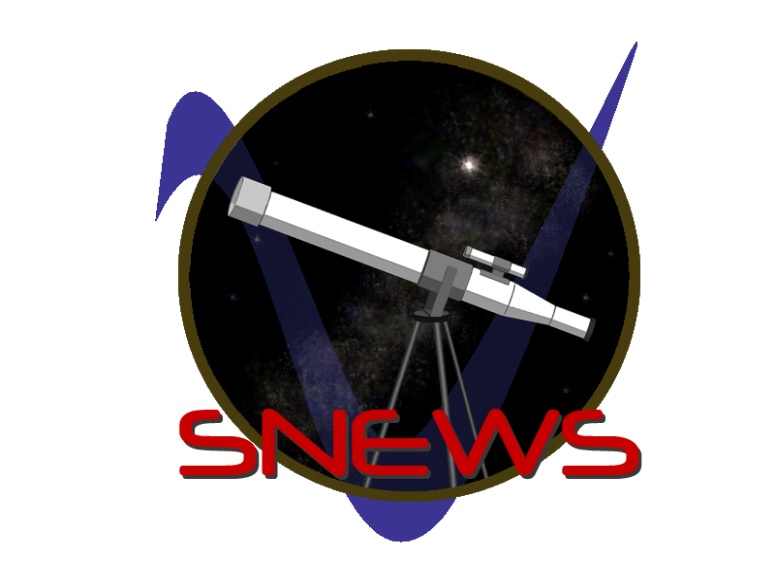 Early light curve of SN 1987A
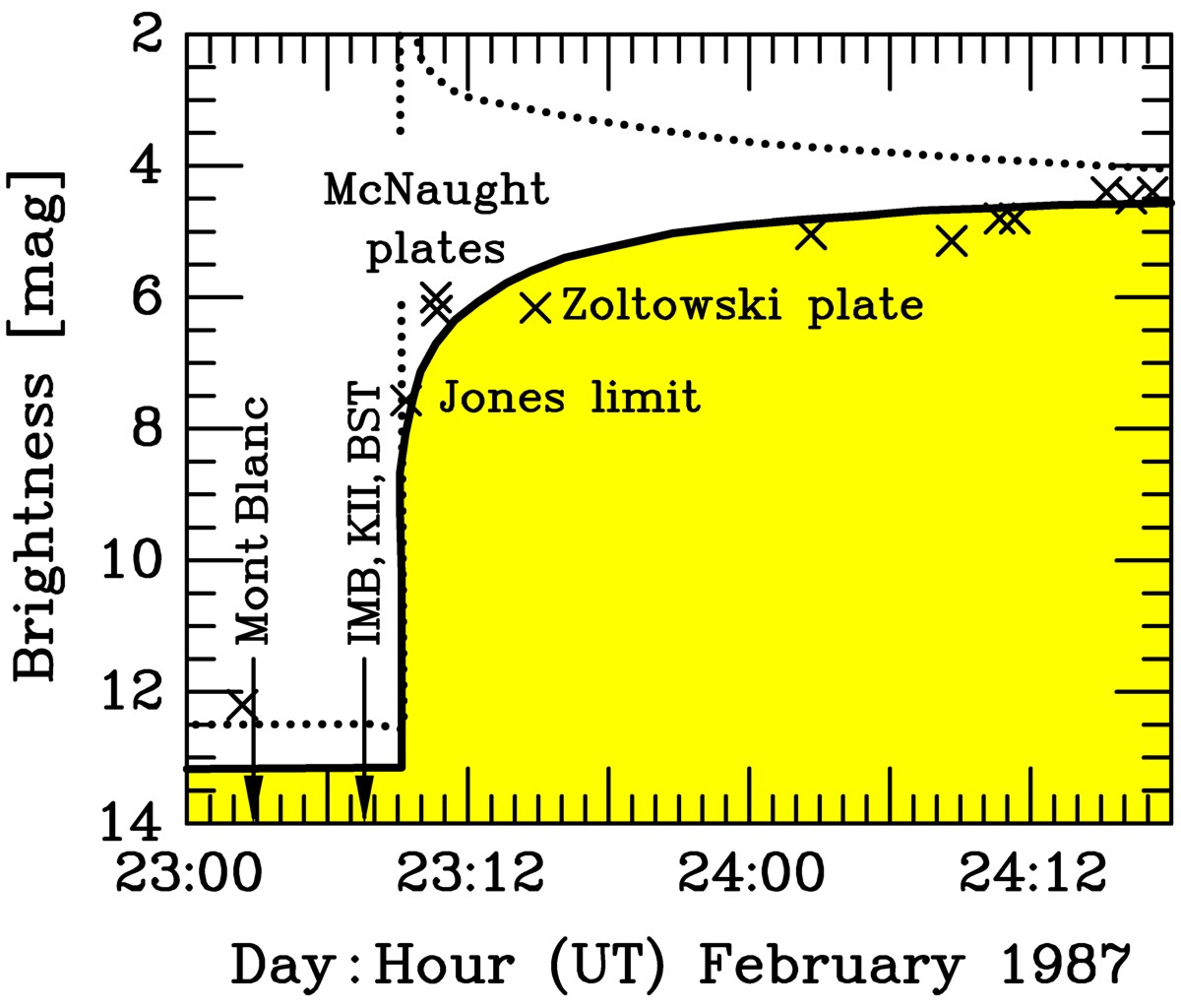 http://snews.bnl.gov
Super-K
Coincidence
Server 
@ BNL
IceCube
Alert
• Neutrinos arrive several hours
   before photons
• Can alert astronomers several
   hours in advance
LVD
Borexino
Flavor Oscillations
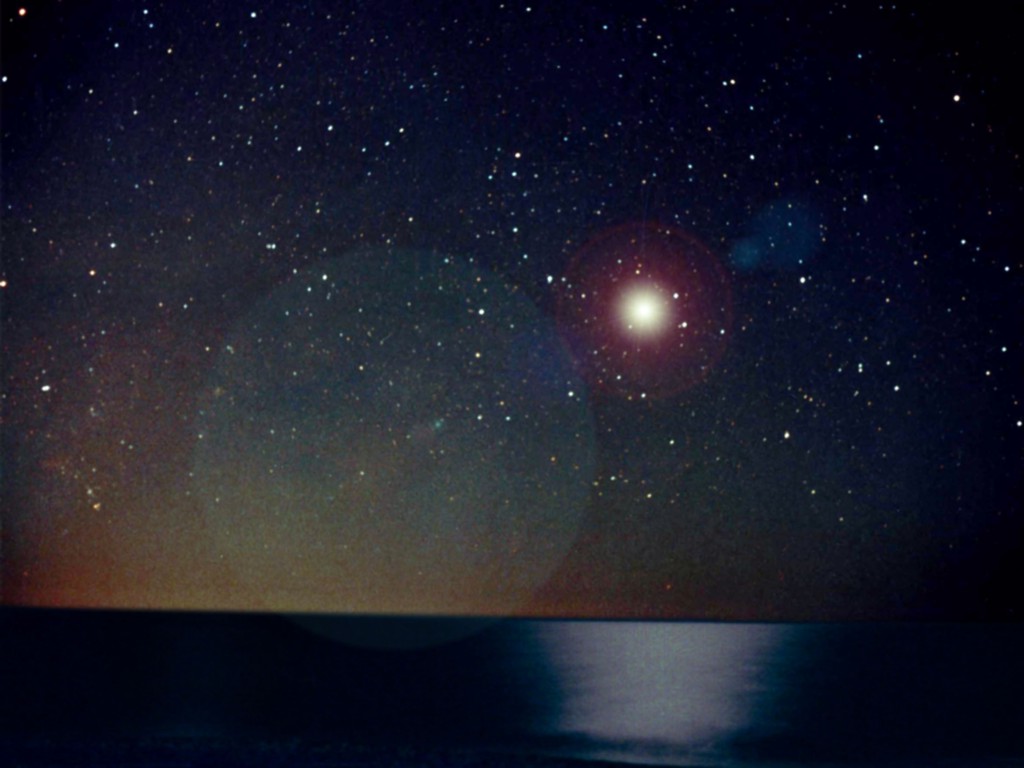 Supernova Rate
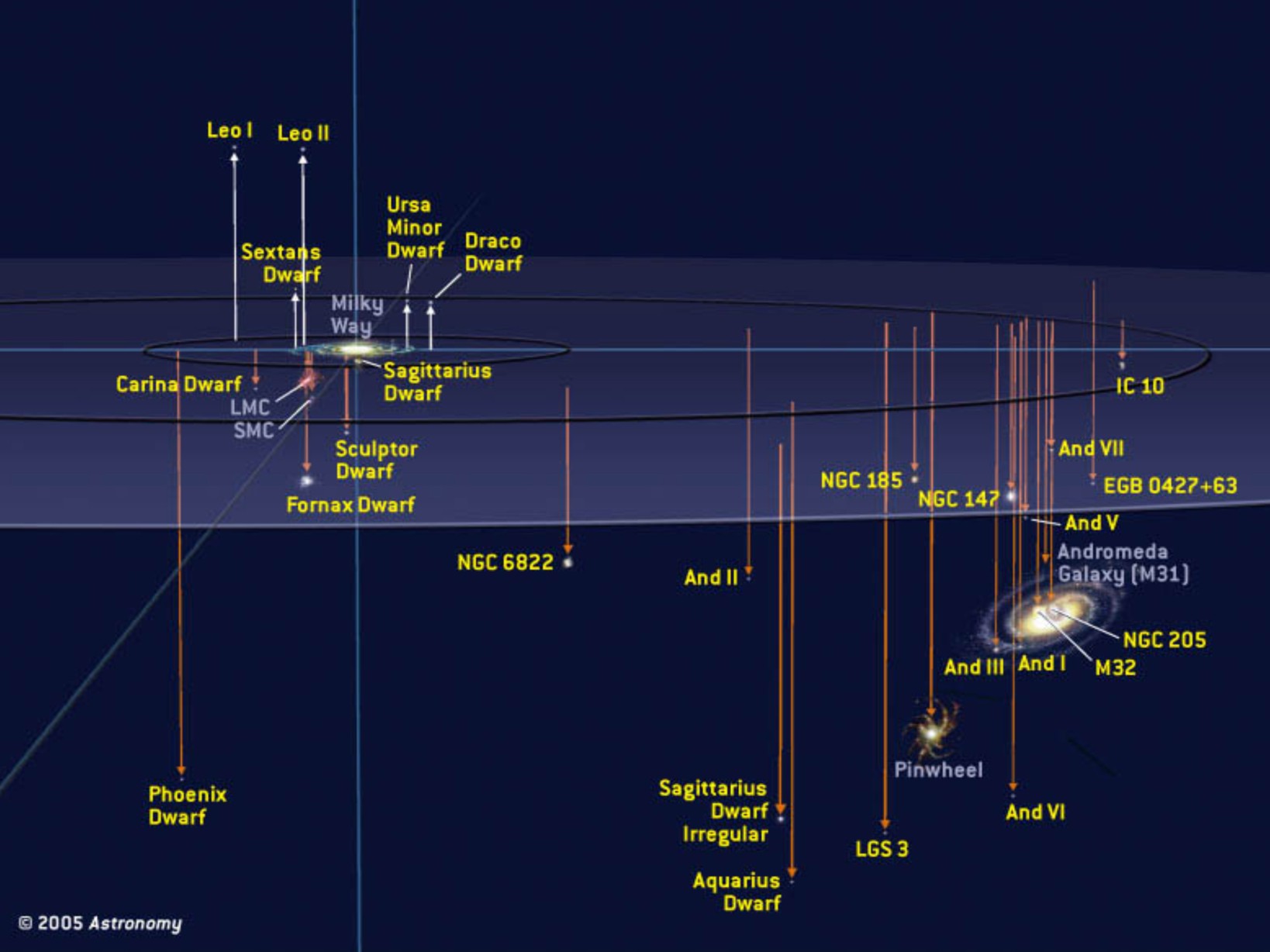 Local Group of Galaxies
With megatonne class (30 x SK)
60 events from Andromeda
Current best neutrino detectors
sensitive out to few 100 kpc
Core-Collapse SN Rate in the Milky Way
SN statistics in
external galaxies
van den Bergh & McClure
(1994)
Cappellaro & Turatto (2000)
Gamma rays from
26Al (Milky Way)
Diehl et al. (2006)
Historical galactic
SNe (all types)
Strom (1994)
Tammann et al. (1994)
No galactic
neutrino burst
90 % CL (30 years)
Alekseev et al. (1993)
Core-collapse SNe per century
7
8
0
1
2
3
4
5
6
9
10
References:   van den Bergh & McClure, ApJ 425 (1994) 205. Cappellaro & Turatto, 
astro-ph/0012455. Diehl et al., Nature 439 (2006) 45. Strom, Astron. Astrophys. 288 (1994) L1. 
Tammann et al., ApJ 92 (1994) 487. Alekseev et al., JETP 77 (1993) 339 and my update.
High and Low Supernova Rates in Nearby Galaxies
M31 (Andromeda)      D = 780 kpc
NGC 6946            D = (5.5 ± 1) Mpc
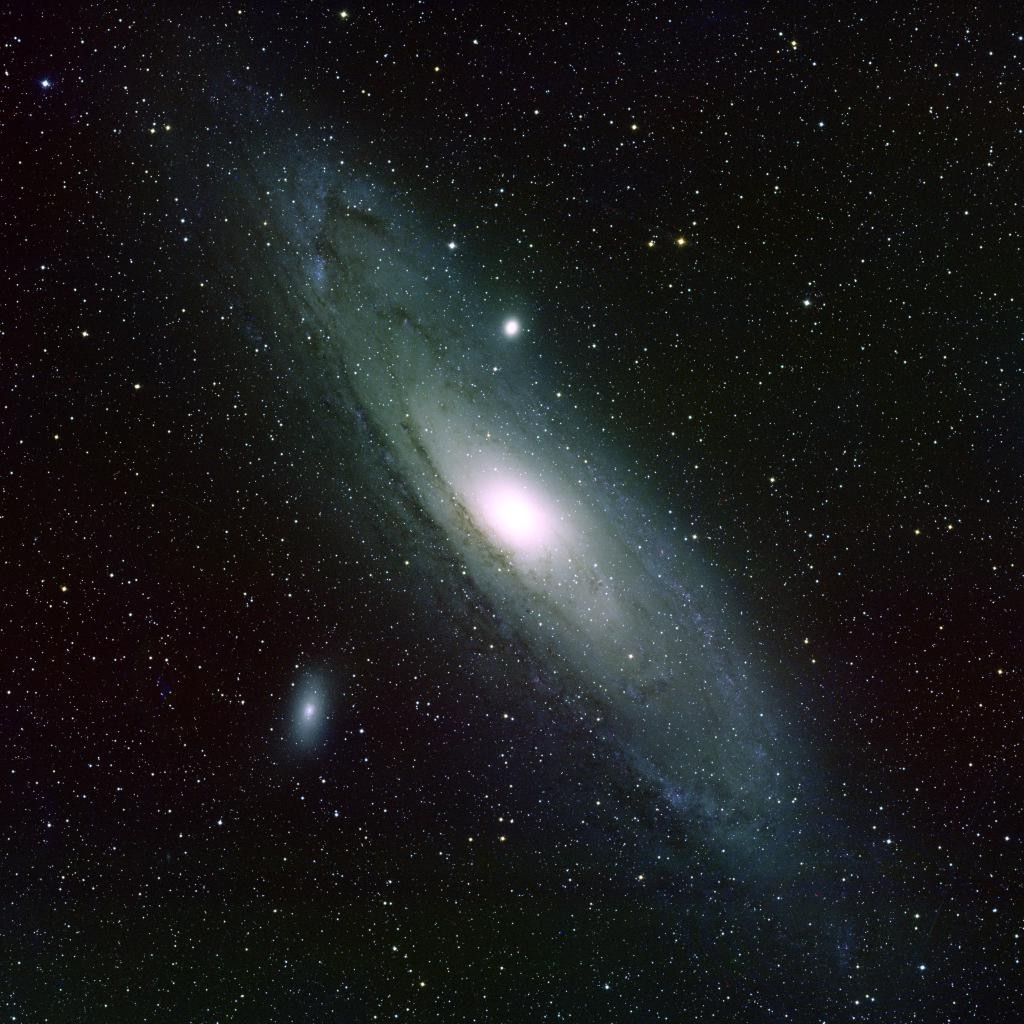 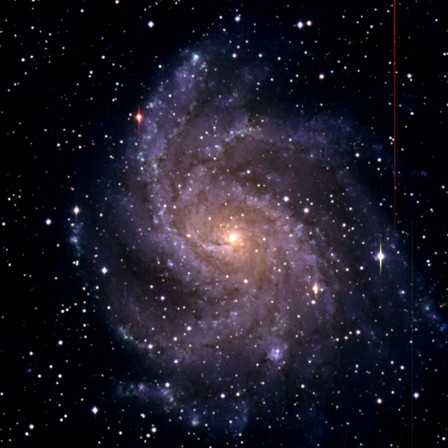 Last Observed Supernova: 1885A
Observed Supernovae:
1917A, 1939C, 1948B, 1968D, 1969P,
1980K, 2002hh, 2004et, 2008S
The Red Supergiant Betelgeuse (Alpha Orionis)
First resolved
image of a star
other than Sun

Distance
(Hipparcos)
130 pc (425 lyr)
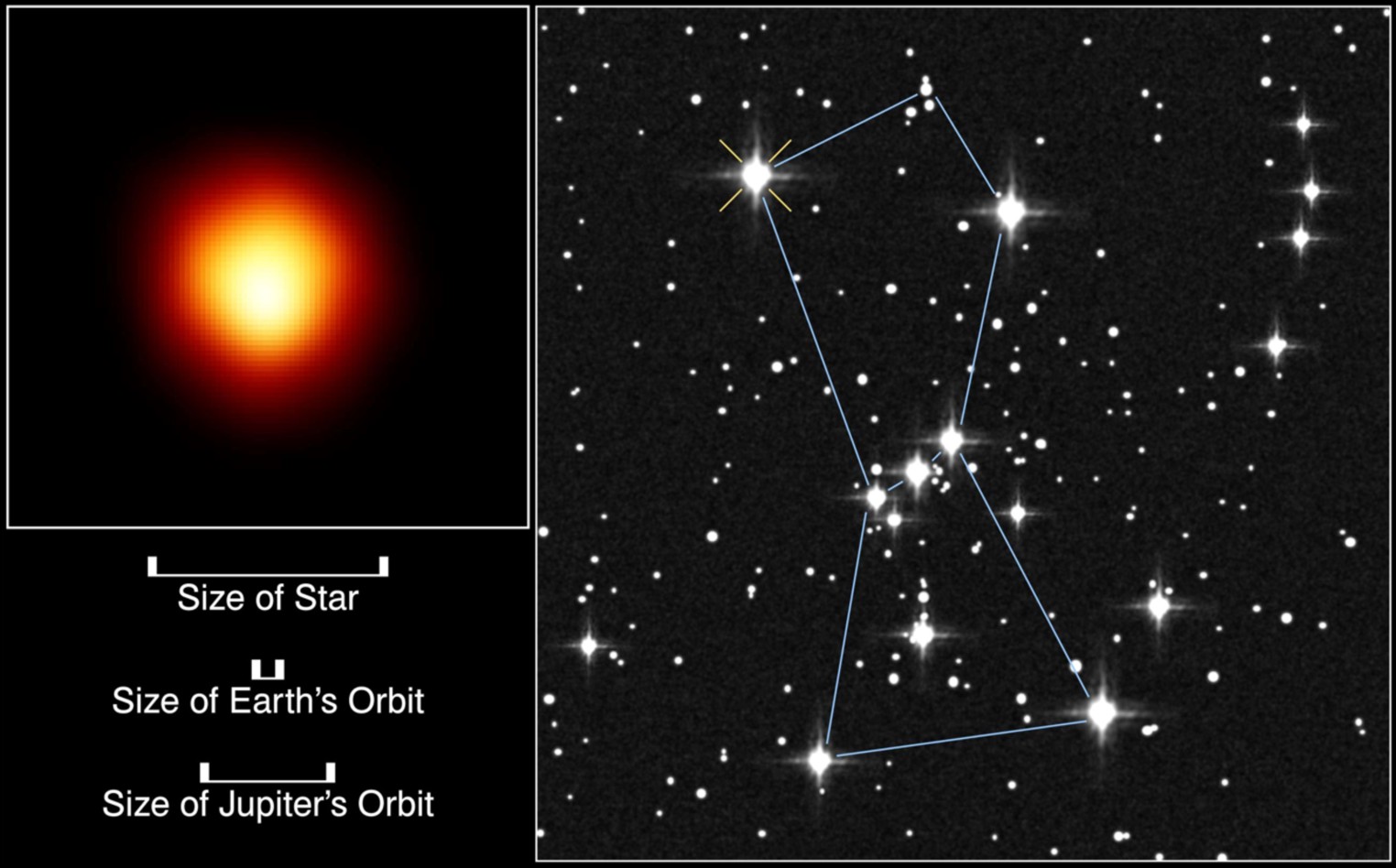 If Betelgeuse goes Supernova:
 6 107 neutrino events in Super-Kamiokande
 2.4 103 neutrons /day from Si burning phase
   (few days warning!), need neutron tagging
   [Odrzywolek, Misiaszek & Kutschera, astro-ph/0311012]
Flavor Oscillations
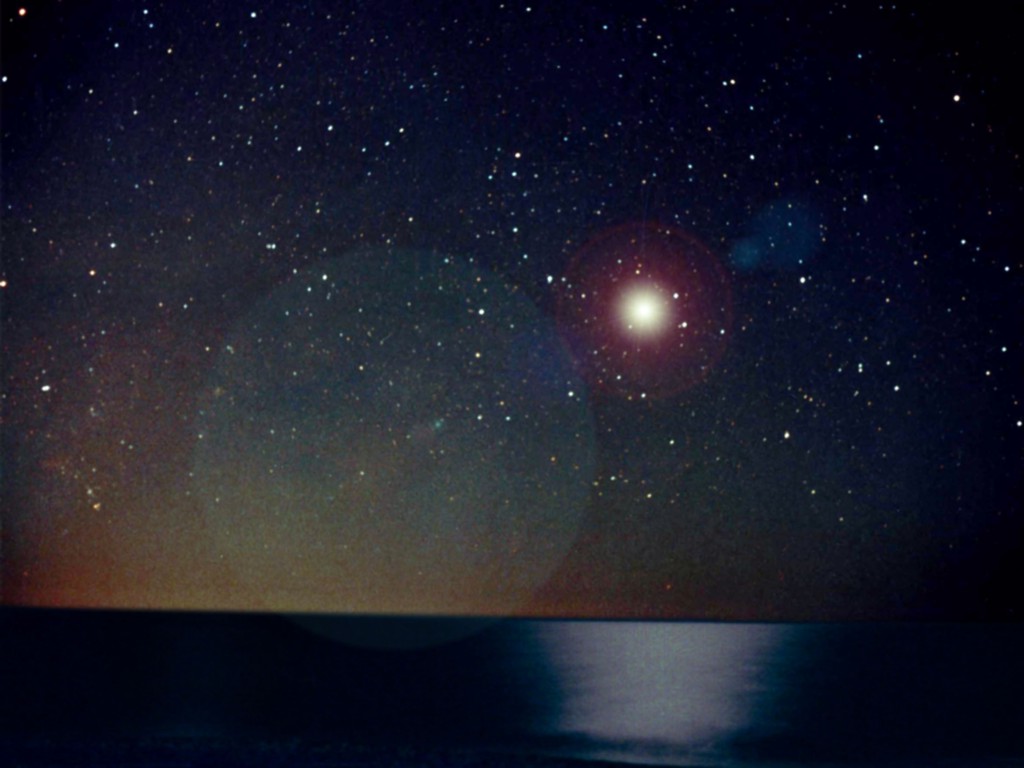 Diffuse SN Neutrino Background
Diffuse Supernova Neutrino Background (DSNB)
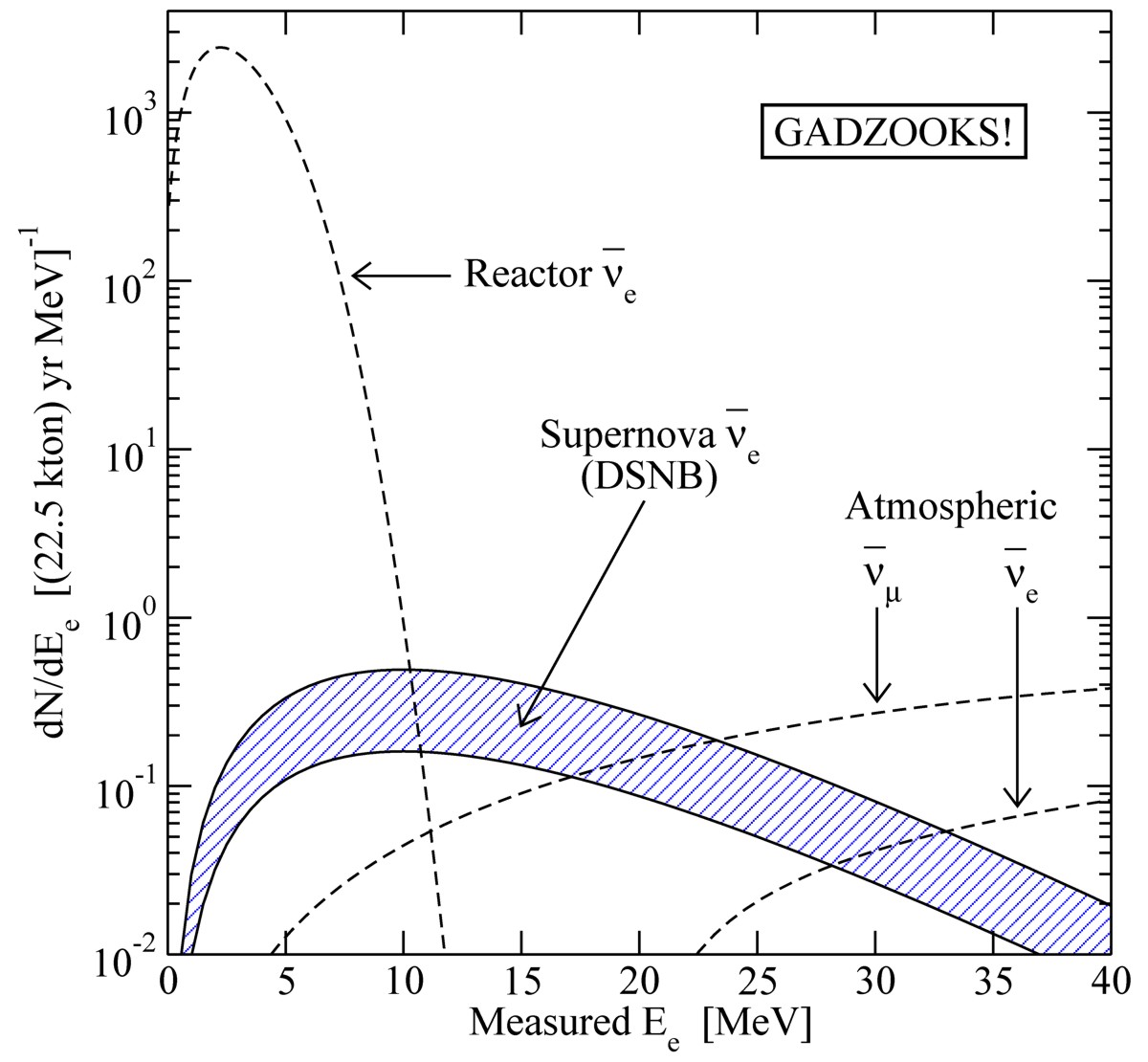 Beacom & Vagins,  
PRL 93:171101,2004
Supernova vs. Star Formation Rate in the Universe
Measured SN rate about
half the prediction from
star formation rate

Many “dark SNe” ?
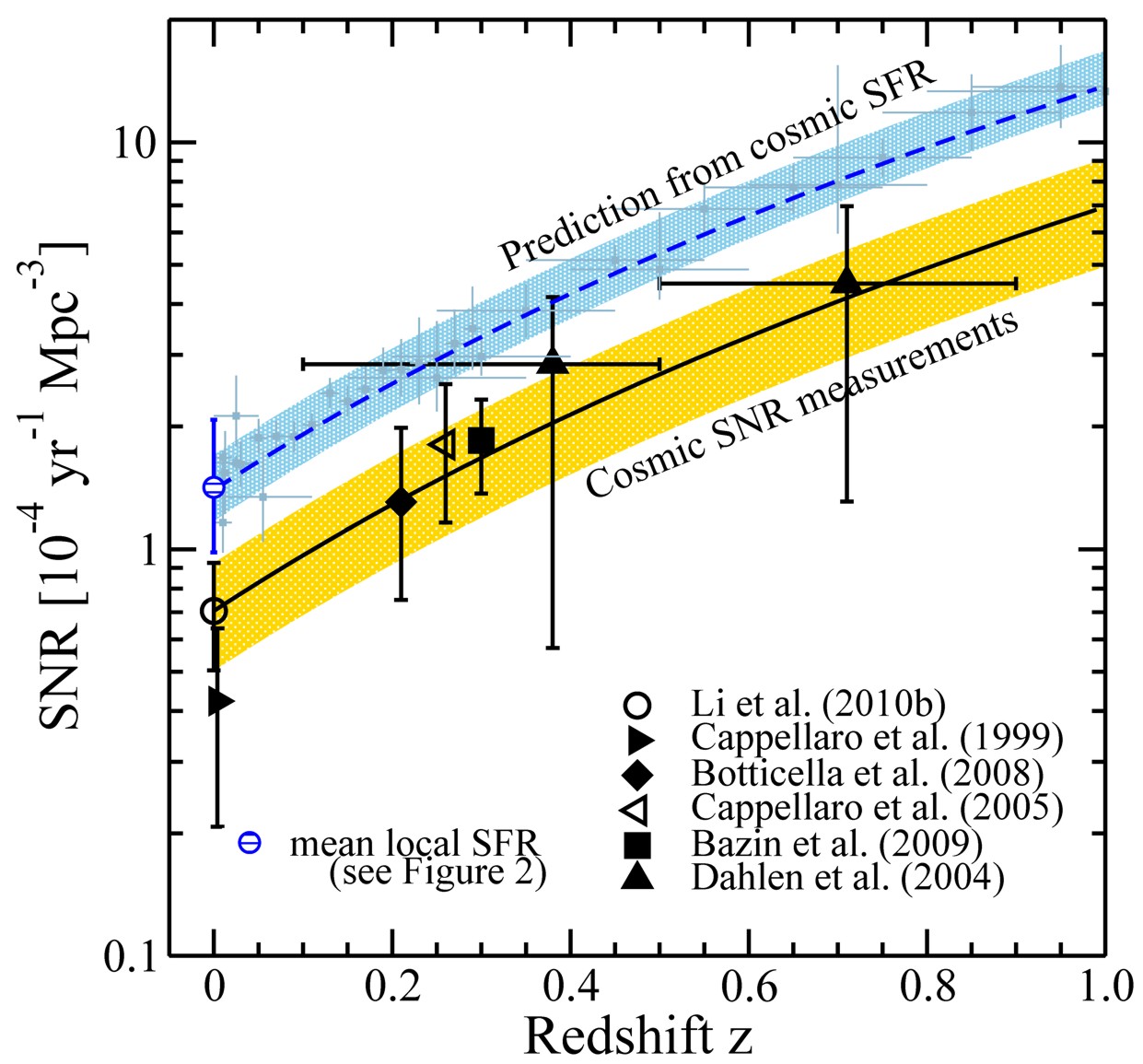 Horiuchi, Beacom, Kochanek, Prieto, Stanek & Thompson
arXiv:1102.1977
Neutron Tagging in Super-K with Gadolinium
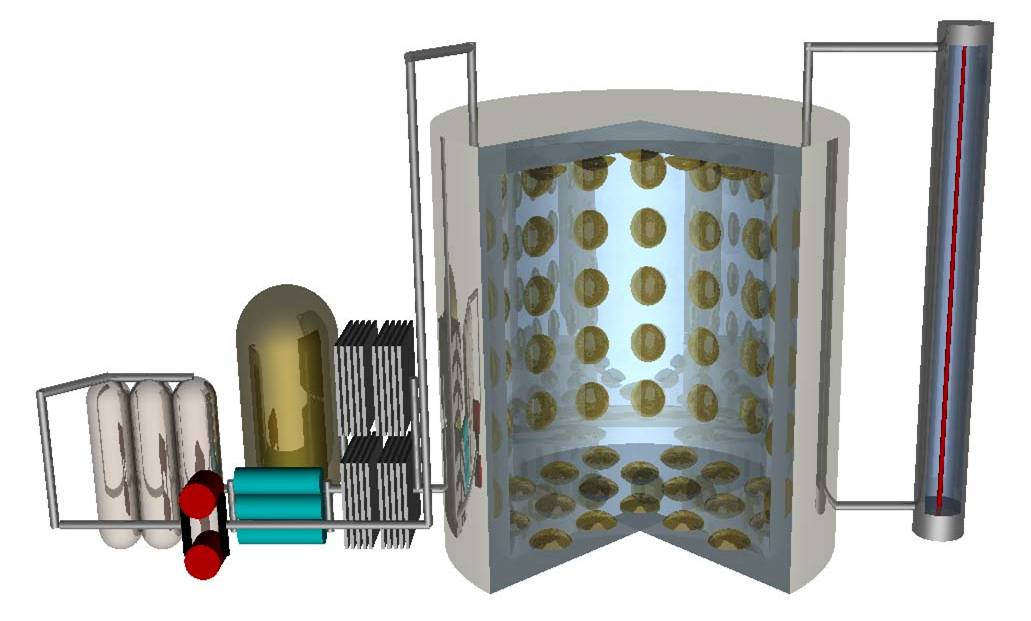 Mark Vagins
Neutrino 2010
Selective water & Gd
filtration system
200 ton 
water tank
Transparency
measurement
Average spectral properties from DSNB
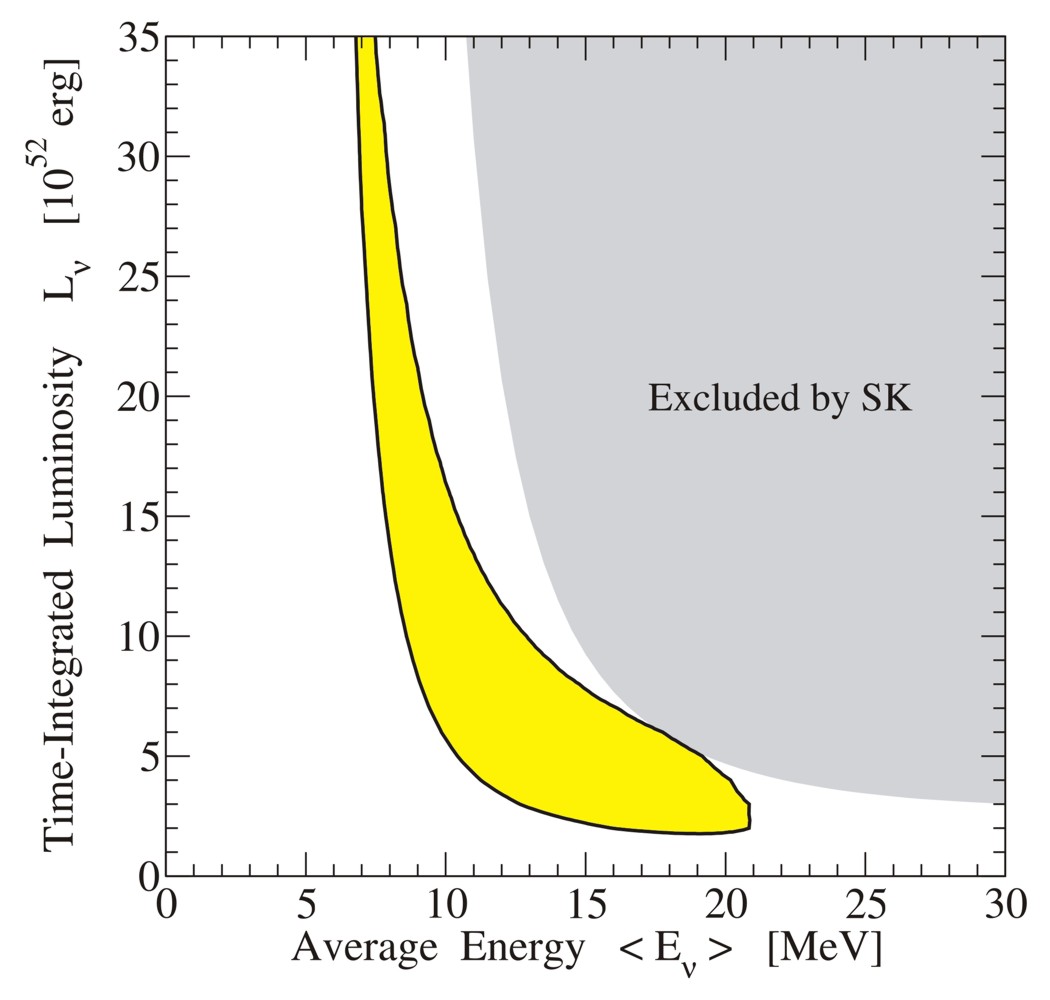 90% CL sensitivity to
average SN spectrum
from DSNB after 5 years
of  Gd enhanced Super-K
Adapted from Yüksel, Ando & Beacom, astro-ph/0509297
Flavor Oscillations
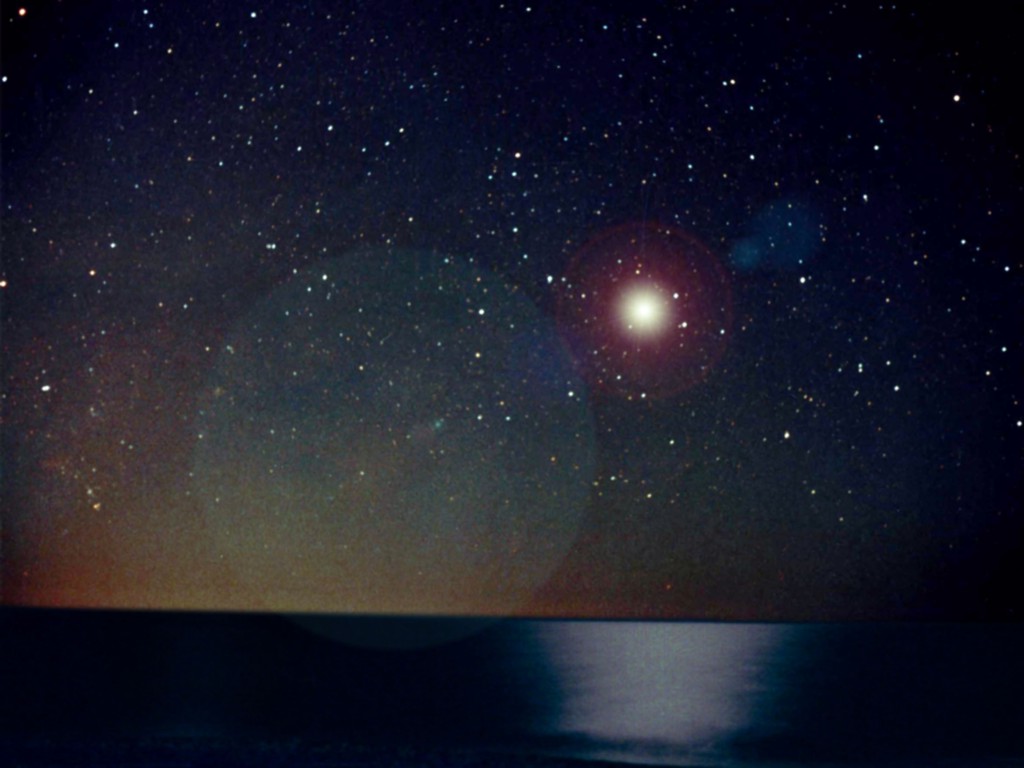 Particle-Physics Constraints
Do Neutrinos Gravitate?
Early light curve of SN 1987A
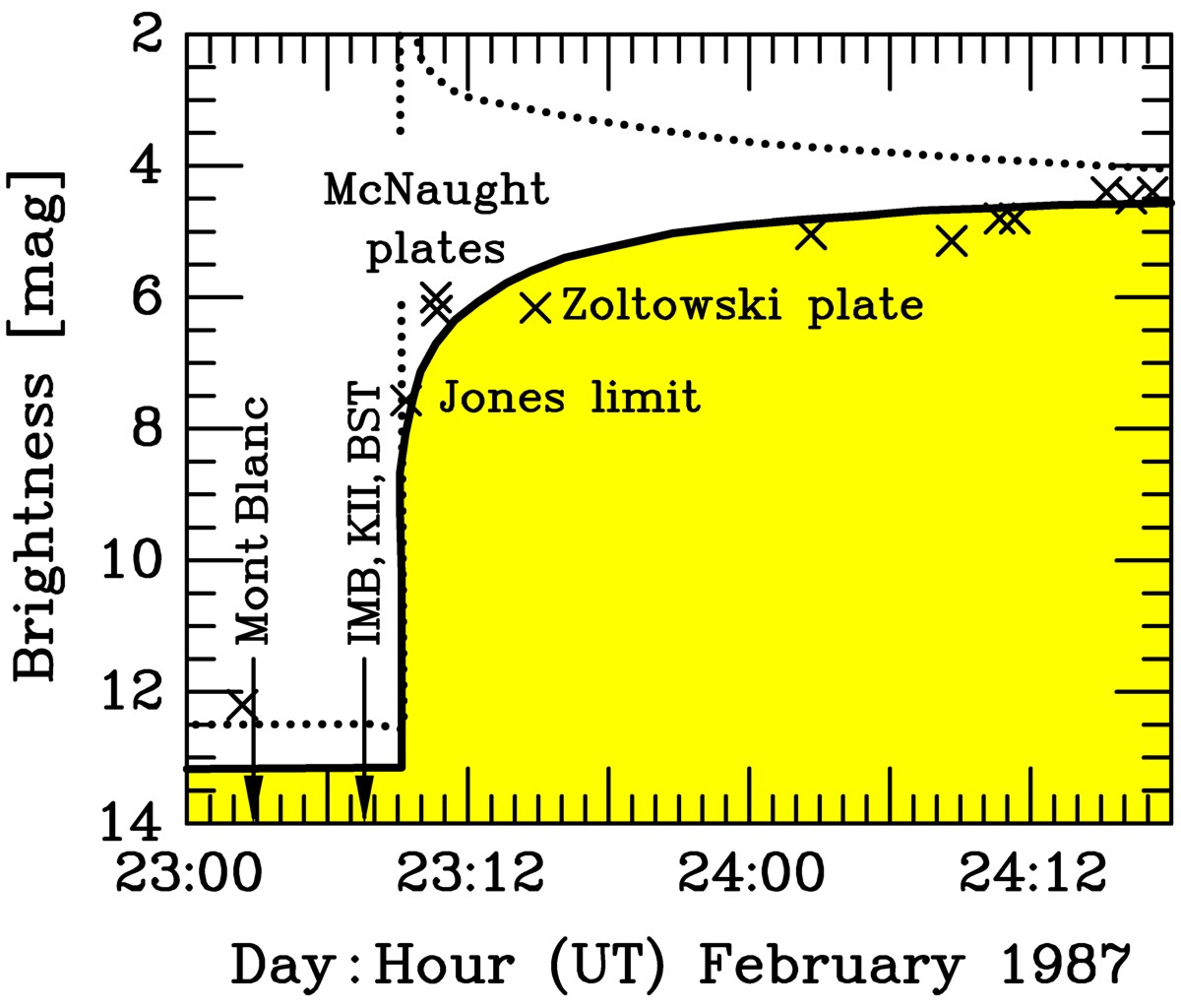 Millisecond Bounce Time Reconstruction
Super-Kamiokande
Emission model adapted to
   measured SN 1987A data

 “Pessimistic distance” 20 kpc

 Determine bounce time to
   a few tens of milliseconds
IceCube
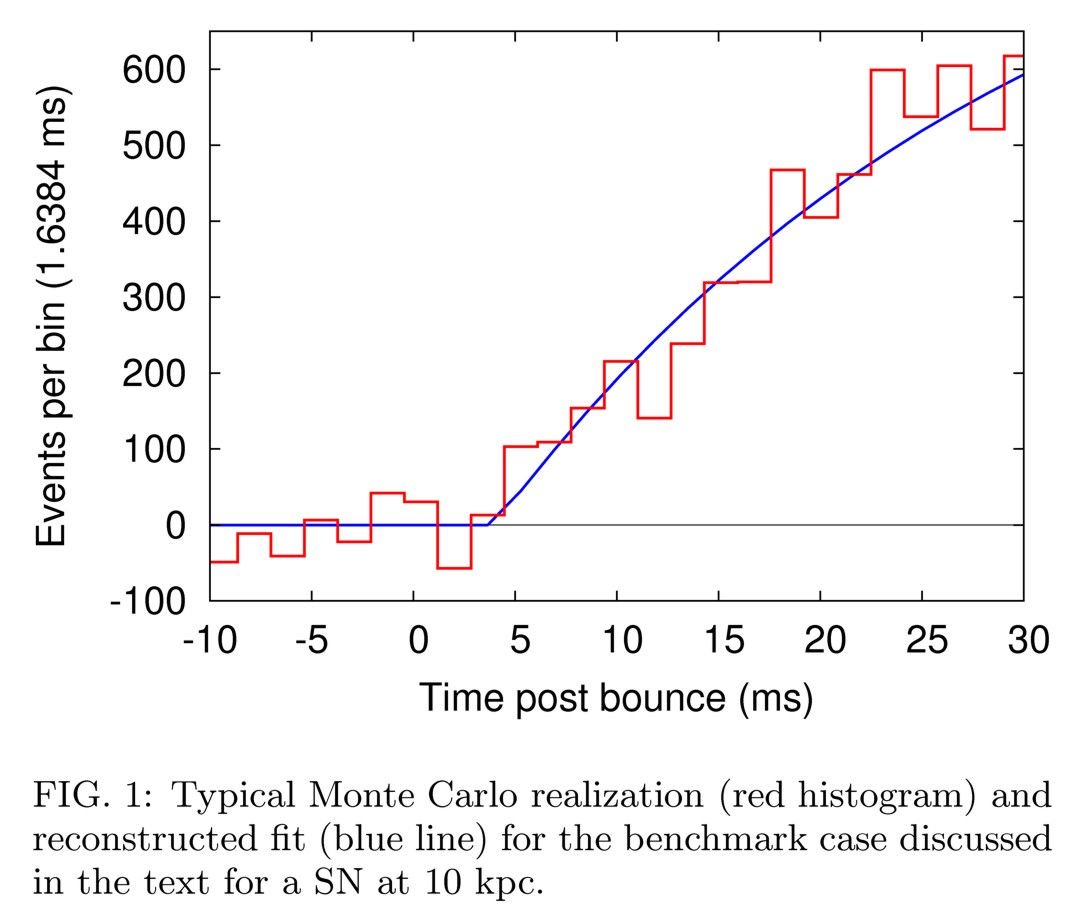 Onset of neutrino
emission
10 kpc
Pagliaroli, Vissani, Coccia & Fulgione 
arXiv:0903.1191
Halzen & Raffelt, arXiv:0908.2317
Neutrino Limits by Intrinsic Signal Dispersion
Time of flight delay by neutrino mass
“Milli charged” neutrinos
G. Zatsepin, JETP Lett. 8:205, 1968
Path bent by galactic magnetic field, 
inducing a time delay
SN 1987A signal duration implies
SN 1987A signal duration implies
Loredo & Lamb
Ann N.Y. Acad. Sci. 571 (1989) 601
find 23 eV (95% CL limit) from detailed
maximum-likelihood analysis
Barbiellini & Cocconi,
   Nature 329 (1987) 21
 Bahcall, Neutrino Astrophysics (1989)
Assuming charge conservation in
neutron decay yields a more
restrictive limit of about 310-21 e
Supernova 1987A Energy-Loss Argument
SN 1987A neutrino signal
Neutrino
sphere
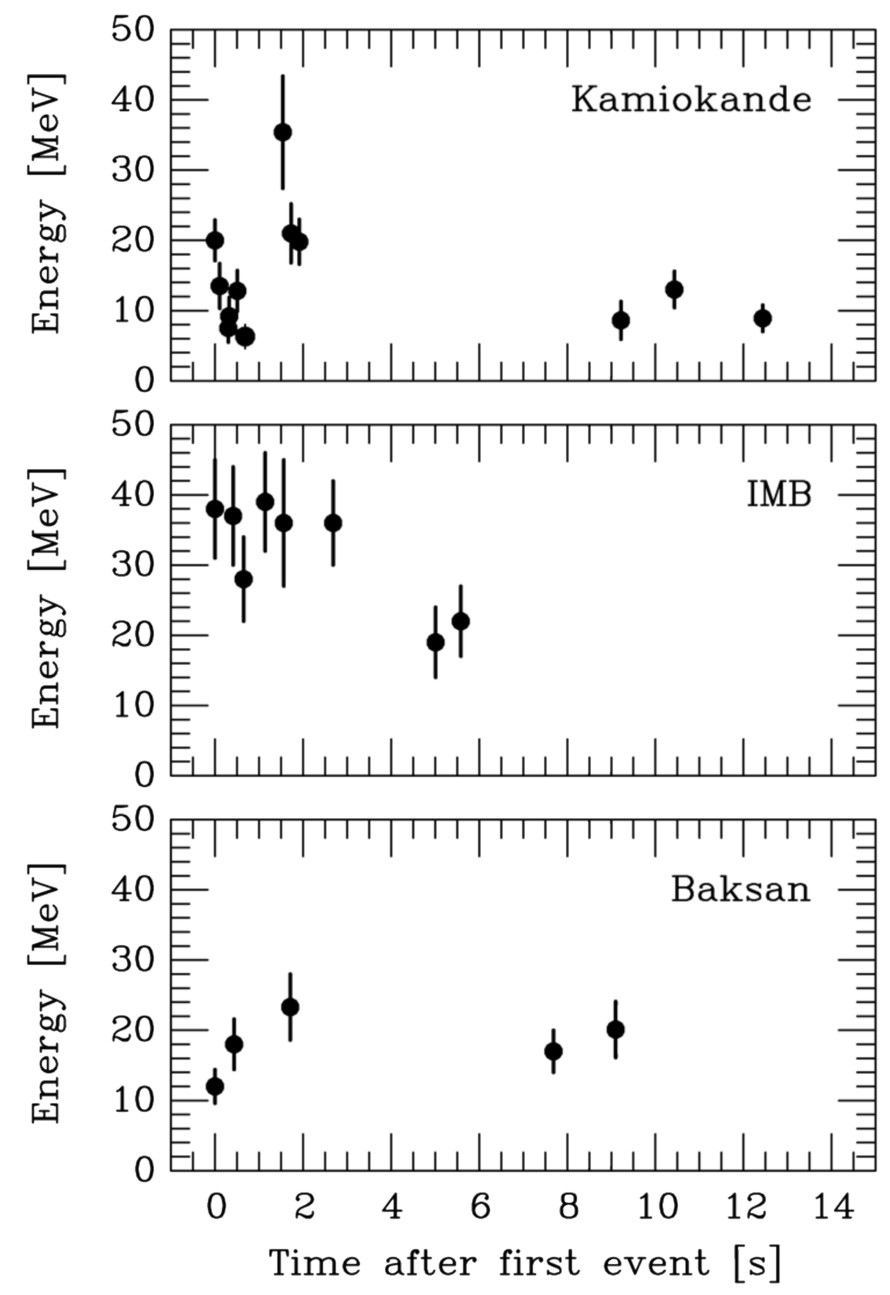 Volume emission
 of new particles
Neutrino
 diffusion
Emission of very weakly interacting
particles would  “steal” energy from the
neutrino burst and shorten it.
(Early neutrino burst powered by accretion,
 not sensitive to volume energy loss.)
Late-time signal most sensitive observable.
Good mesurement of cooling time important!
Axion Bounds and Searches
[GeV]  fa
103
106
109
1012
1015
keV
eV
meV
meV
neV
ma
Experiments
Tele
scope
CAST
Direct
searches
ADMX
(Seattle & Yale)
Too much
hot dark matter
Too much CDM
 (misalignment)
String/DW
decay
Too much cold dark matter
 (misalignment with Qi = 1)
Globular clusters
(a-g-coupling)
Anthropic
Range
SN 1987A
Too many events
Too much
energy loss
Globular clusters (helium ignition)
(a-e coupling)
Diffuse Supernova Axion Background (DSAB)
Neutrinos from all core-collapse SNe comparable to photons from all stars

 Diffuse Supernova Neutrino Background (DSNB) similar energy density as
   extra-galactic background light (EBL), approx 10%  of CMB energy density 

 DSNB probably next astro neutrinos to be measured
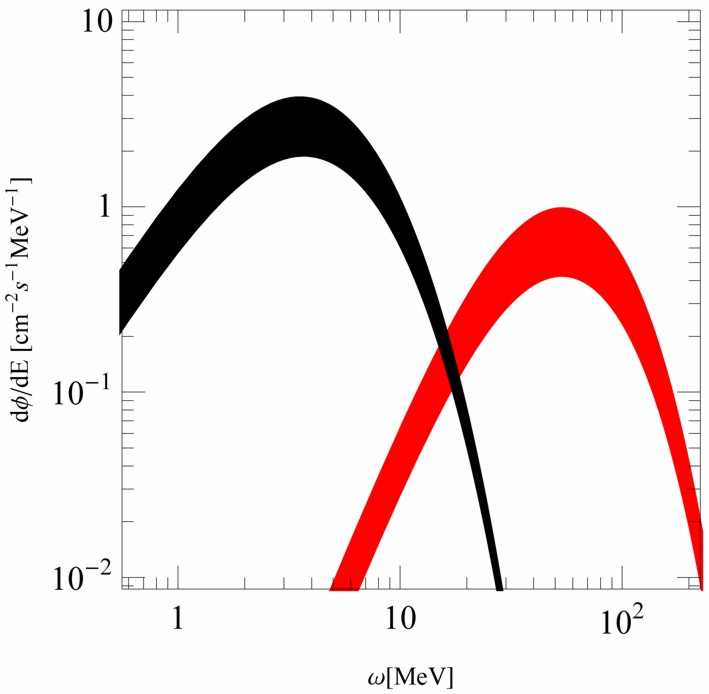 Raffelt, Redondo & Viaux
arXiv:1110.6397
Flavor Oscillations
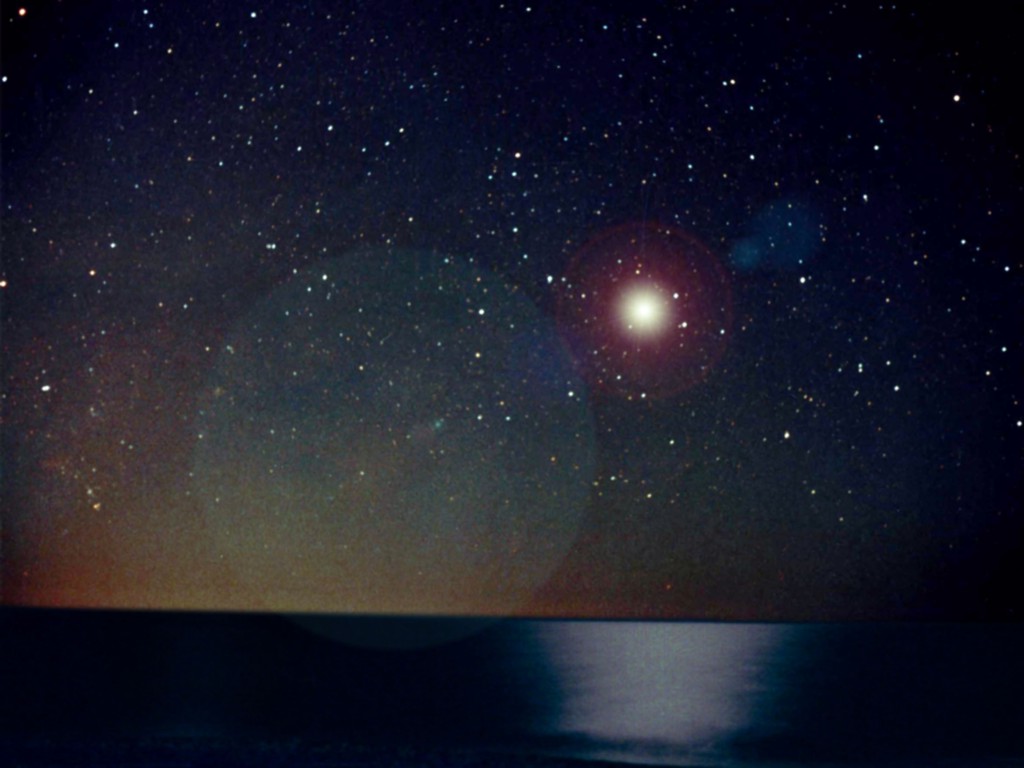 Neutrino Flavor Oscillations
Three-Flavor Neutrino Parameters
e
e
m
m
t
t
e
e
m
m
t
t
m
m
t
t
v
Relevant for
 0n2b decay
Reactor
Solar/KamLAND
Atmospheric/LBL-Beams
Normal
Inverted
Tasks and Open Questions
 Precision for all angles
 CP-violating phase d ?
 Mass ordering ? 
   (normal vs inverted)
 Absolute masses ?
   (hierarchical vs degenerate)
 Dirac or Majorana ?
2
3
Sun
Atmosphere
1
Atmosphere
2180–2640 meV2
2
Sun
1
3
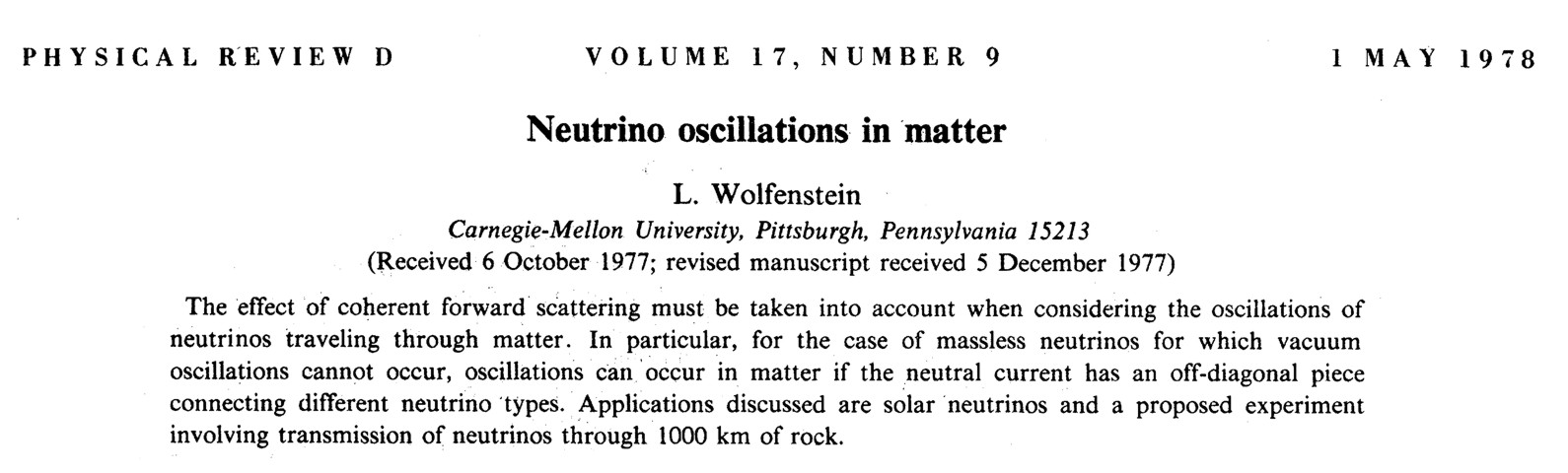 Neutrino Oscillations in Matter
3500 citations
Neutrinos in a medium suffer flavor-dependent
refraction
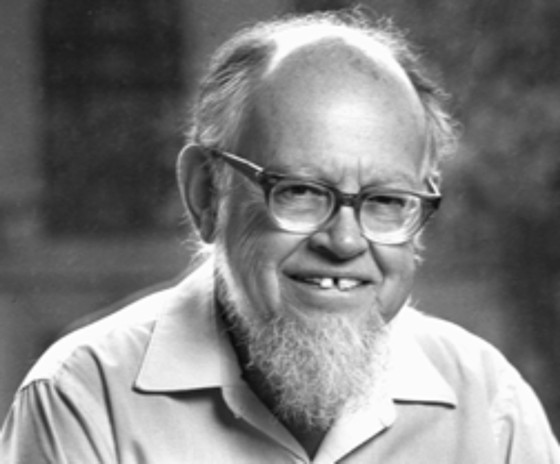 f
W
Z
n
n
n
n
f
Lincoln Wolfenstein
Typical density of Earth:  5 g/cm3
Flavor Oscillations in Core-Collapse Supernovae
Flavor eigenstates are
propagation eigenstates
Neutrino flux
Neutrino
sphere
MSW region
Mikheev-Smirnov-Wolfenstein (MSW) effect
Eigenvalue diagram of 22 Hamiltonian matrix for 2-flavor oscillations
Antineutrinos
Neutrinos
Propagation through
density gradient:
adiabatic conversion
“Negative density”
represents antineutrinos
in the same diagram
Vacuum
Density
Three-Flavor Eigenvalue Diagram
Normal mass ordering (NH)
Inverted mass ordering (IH)
Vacuum
Vacuum
Dighe & Smirnov, Identifying the neutrino mass spectrum from a supernova
neutrino burst, astro-ph/9907423
SN Flavor Oscillations and Mass Hierarchy
Mass ordering
Normal  (NH)
Inverted  (IH)
0
0
Yes
No
• When are collective oscillations important?  →  Mirizzi’s talk

• How to detect signatures of hierarchy?  →  Serpico’s talk
Flavor-Off-Diagonal Refractive Index
2-flavor neutrino evolution as an effective 2-level problem
Effective mixing Hamiltonian
Z
n
n
Mass term in
flavor basis:
causes vacuum
oscillations
Wolfenstein’s weak
potential, causes MSW 
“resonant” conversion
together with vacuum
term
Flavor-off-diagonal potential,
caused by flavor oscillations.
(J.Pantaleone, PLB 287:128,1992)
Flavor oscillations feed back on the Hamiltonian: Nonlinear effects!
Flavor Oscillations in Core-Collapse Supernovae
Neutrino-neutrino
refraction causes
a flavor instability,
flavor exchange
between different
parts of spectrum
Flavor eigenstates are
propagation eigenstates
Neutrino flux
Neutrino
sphere
MSW region
Collective Supernova Nu Oscillations since 2006
Two seminal papers in 2006 triggered a torrent of activities
Duan, Fuller, Qian, astro-ph/0511275, Duan et al. astro-ph/0606616
Balantekin, Gava & Volpe [0710.3112]. Balantekin & Pehlivan [astro-ph/0607527]. Blennow, Mirizzi & Serpico [0810.2297]. Cherry, Fuller, Carlson, Duan & Qian [1006.2175, 1108.4064]. Cherry, Wu, Fuller, Carlson, Duan & Qian [1109.5195].  Cherry, Carlson, Friedland, Fuller & Vlasenko [1203.1607]. Chakraborty, Choubey, Dasgupta & Kar [0805.3131]. Chakraborty, Fischer, Mirizzi, Saviano, Tomàs [1104.4031, 1105.1130].  Choubey, Dasgupta, Dighe & Mirizzi [1008.0308]. Dasgupta & Dighe [0712.3798]. Dasgupta, Dighe & Mirizzi [0802.1481]. Dasgupta, Dighe, Raffelt & Smirnov [0904.3542].  Dasgupta, Dighe, Mirizzi & Raffelt [0801.1660, 0805.3300]. Dasgupta, Mirizzi, Tamborra & Tomàs [1002.2943]. Dasgupta, Raffelt & Tamborra [1001.5396]. Dasgupta, O'Connor & Ott [1106.1167]. Duan, Fuller, Carlson & Qian [astro-ph/0608050, 0703776, 0707.0290, 0710.1271]. Duan, Fuller & Qian [0706.4293, 0801.1363, 0808.2046, 1001.2799]. Duan, Fuller & Carlson [0803.3650]. Duan & Kneller [0904.0974]. Duan & Friedland [1006.2359]. Duan, Friedland, McLaughlin & Surman [1012.0532]. Esteban-Pretel, Mirizzi, Pastor, Tomàs, Raffelt, Serpico & Sigl [0807.0659]. Esteban-Pretel, Pastor, Tomàs, Raffelt & Sigl [0706.2498, 0712.1137]. Fogli, Lisi, Marrone & Mirizzi [0707.1998]. Fogli, Lisi, Marrone & Tamborra [0812.3031]. Friedland [1001.0996]. Gava & Jean-Louis [0907.3947]. Gava & Volpe [0807.3418]. Galais, Kneller & Volpe [1102.1471]. Galais & Volpe [1103.5302]. Gava, Kneller, Volpe & McLaughlin [0902.0317]. Hannestad, Raffelt, Sigl & Wong [astro-ph/0608695]. Wei Liao [0904.0075, 0904.2855].  Lunardini, Müller & Janka [0712.3000]. Mirizzi, Pozzorini, Raffelt & Serpico [0907.3674]. Mirizzi & Serpico [1111.4483]. Mirizzi & Tomàs [1012.1339]. Pehlivan, Balantekin, Kajino & Yoshida [1105.1182]. Pejcha, Dasgupta & Thompson [1106.5718]. Raffelt [0810.1407, 1103.2891]. Raffelt & Sigl [hep-ph/0701182]. Raffelt & Smirnov [0705.1830, 0709.4641]. Raffelt & Tamborra [1006.0002]. Sawyer [hep-ph/0408265, 0503013, 0803.4319, 1011.4585]. Sarikas, Raffelt, Hüdepohl & Janka [1109.3601]. Sarikas, Tamborra, Raffelt, Hüdepohl & Janka [1204.0971]. Saviano, Chakraborty, Fischer, Mirizzi [1203.1484]. Wu & Qian [1105.2068].
Looking forward to the next galactic supernova
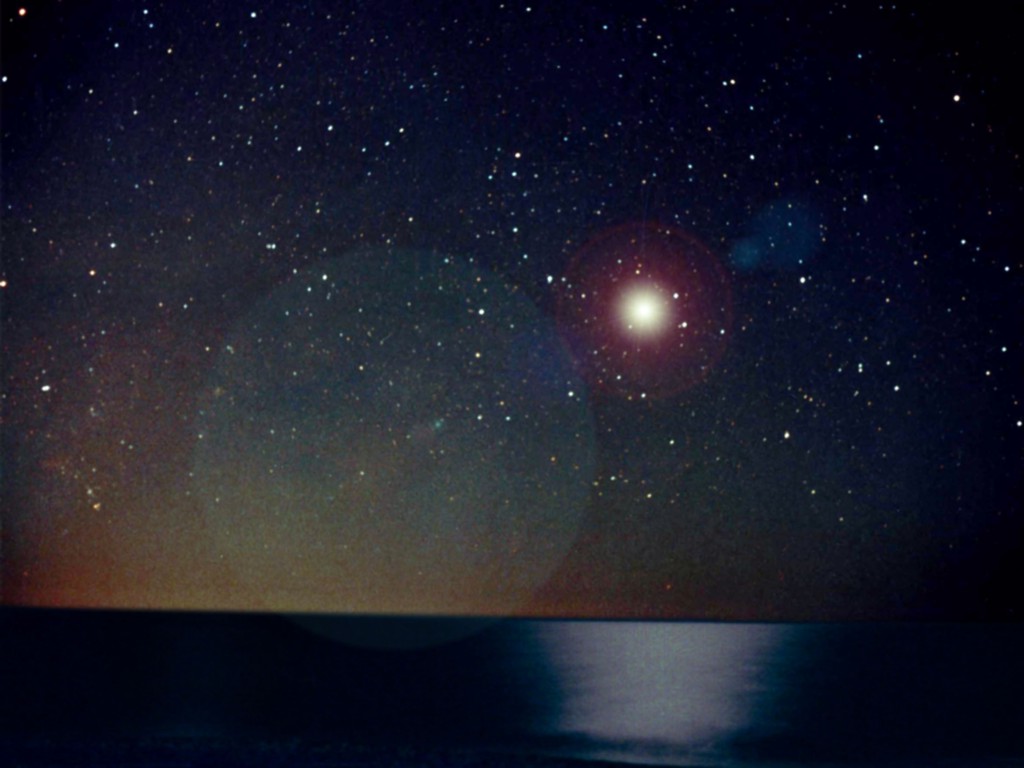 More theory progress is needed to reliably interpret
neutrino signal of next galactic supernova!